Literature Reports
PhD 2nd Year Student
T88121502 Hung-Jui Chen
Advisor: Professor Pei-Chen Lee
2025/04/16
Colorectal cancer(CRC)
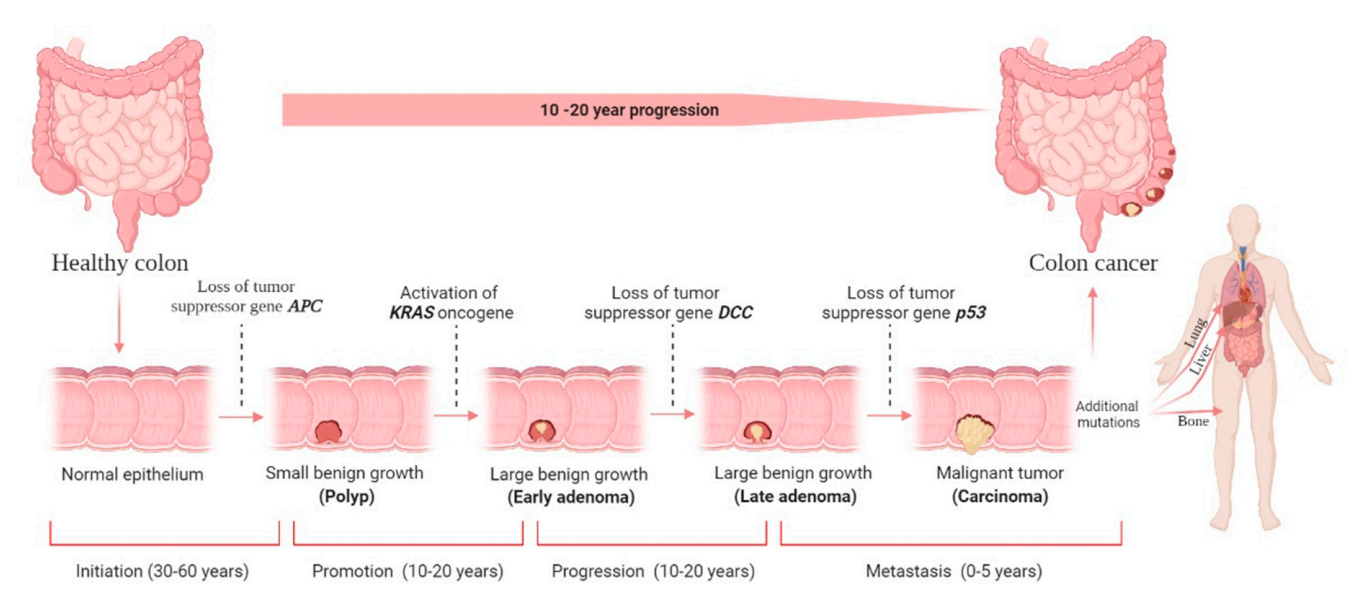 Cancers. 2022 Mar 29;14(7):1732
1
Global incidence and mortality of colorectal cancer
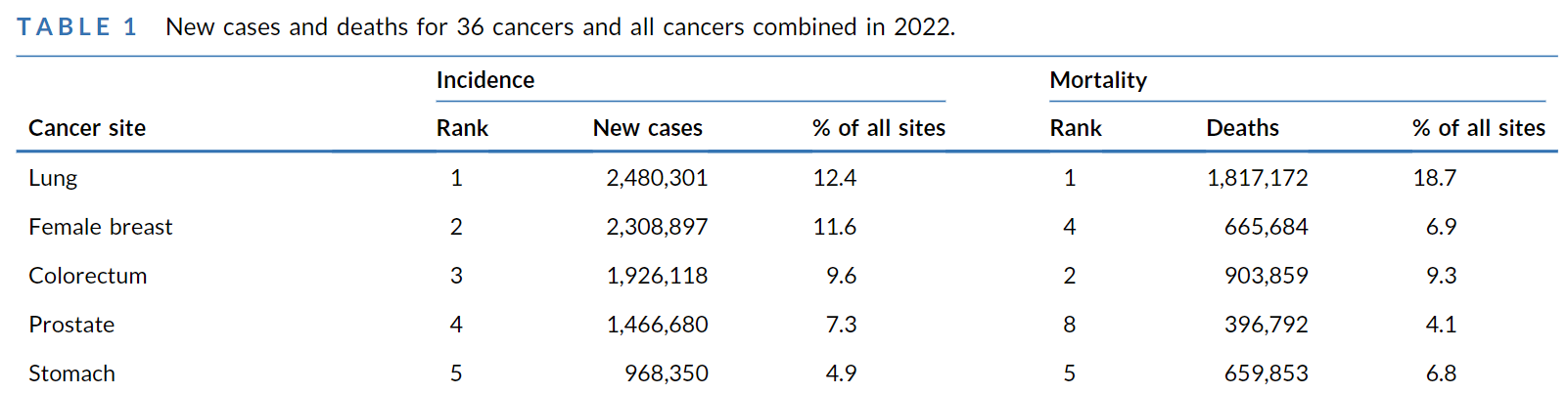 CA Cancer J Clin. 2024 May-Jun;74(3):229-263.
2
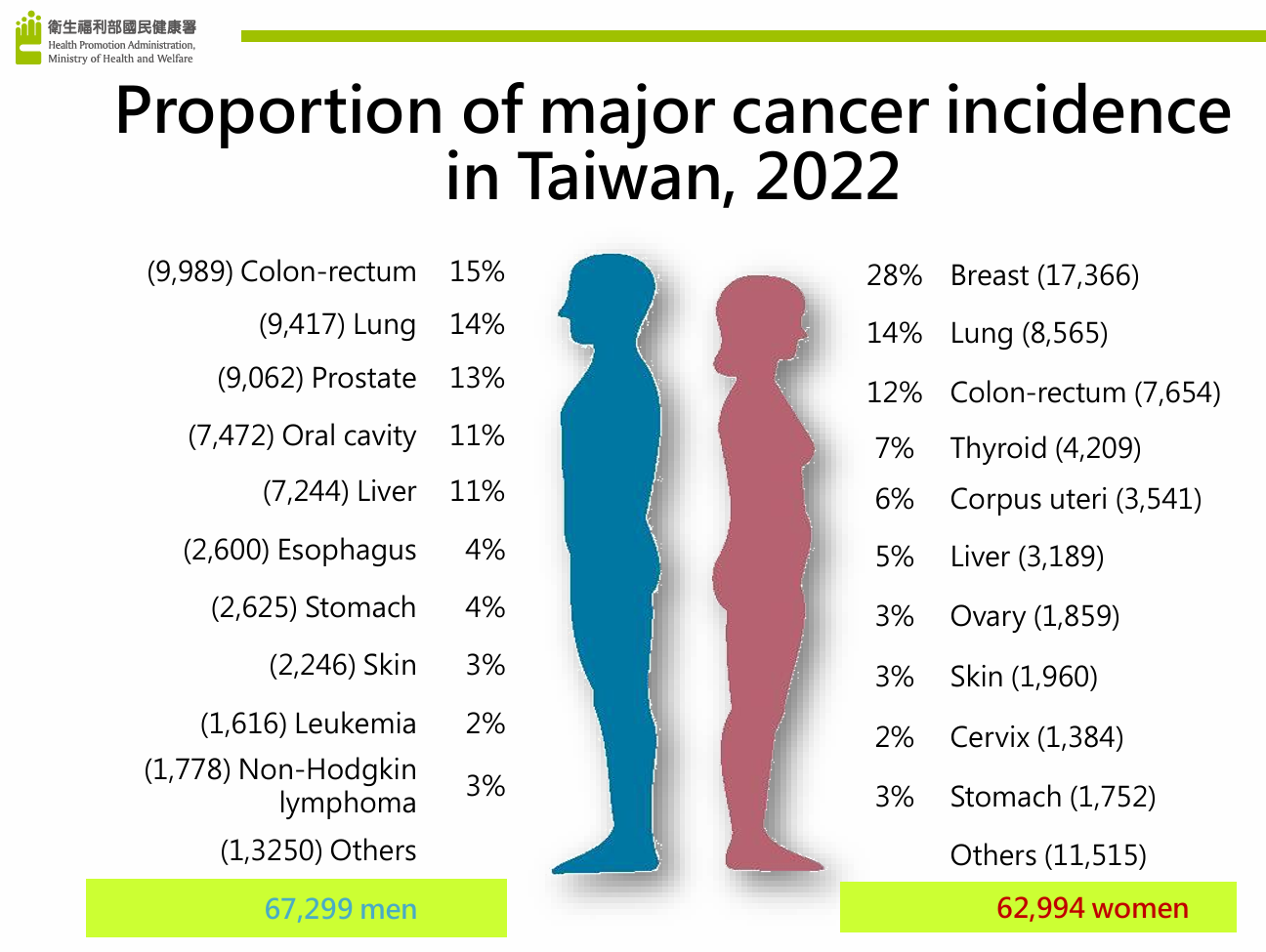 3
Cancer cause of death in Taiwan
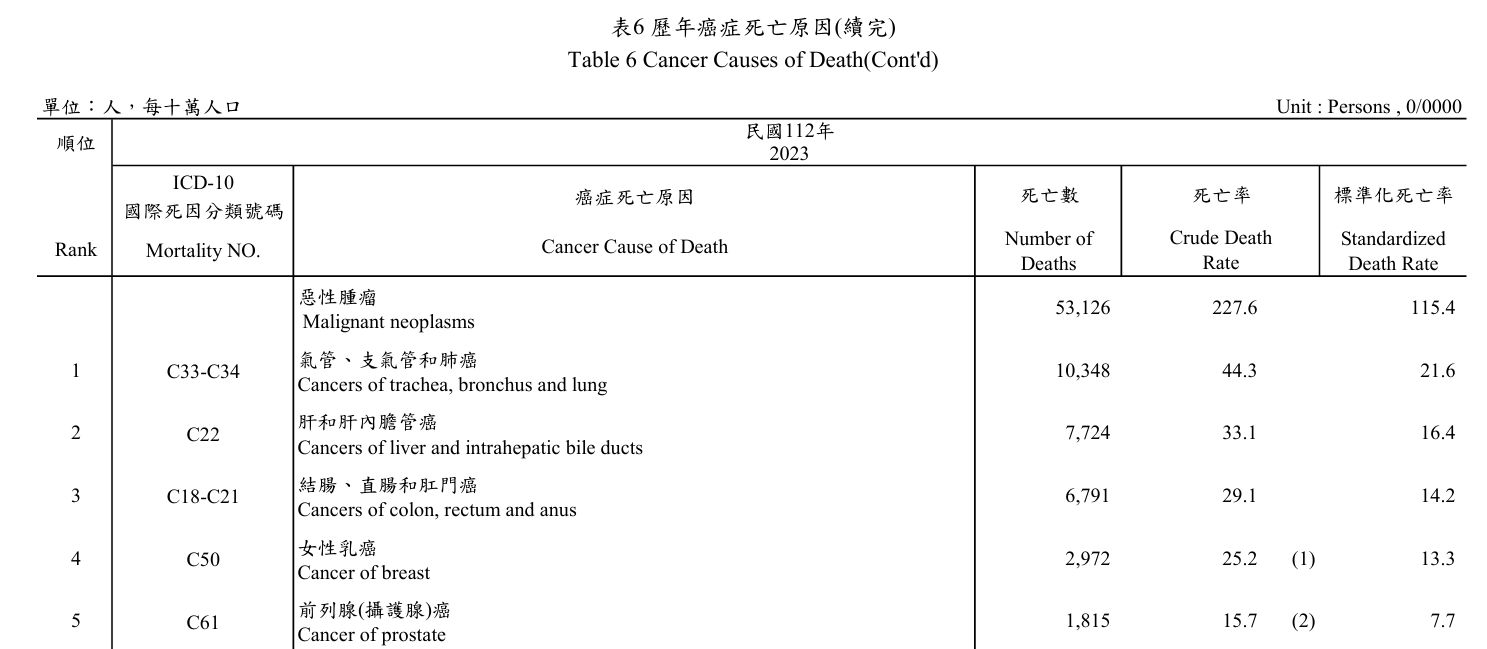 Ministry of Health and Welfare, Taiwan
4
Cause of colorectal cancer
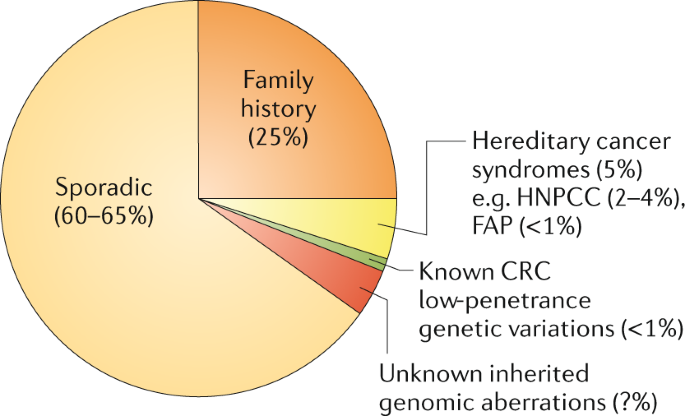 Nat Rev Gastroenterol Hepatol. 2019 Dec;16(12):713-732.
5
Risk factor of colorectal cancer
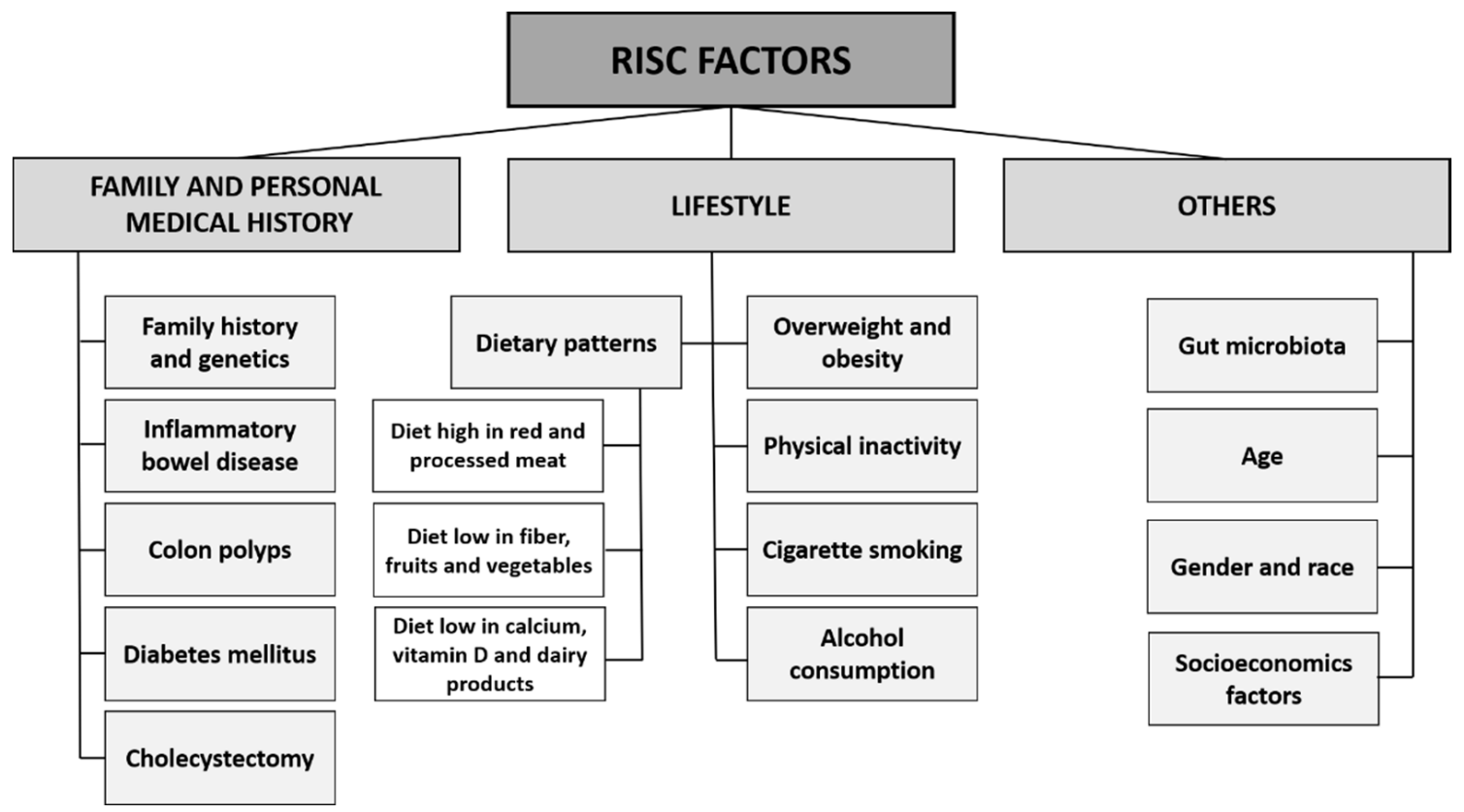 Cancers (Basel). 2021 Apr 22;13(9):2025
6
Gut microbiota
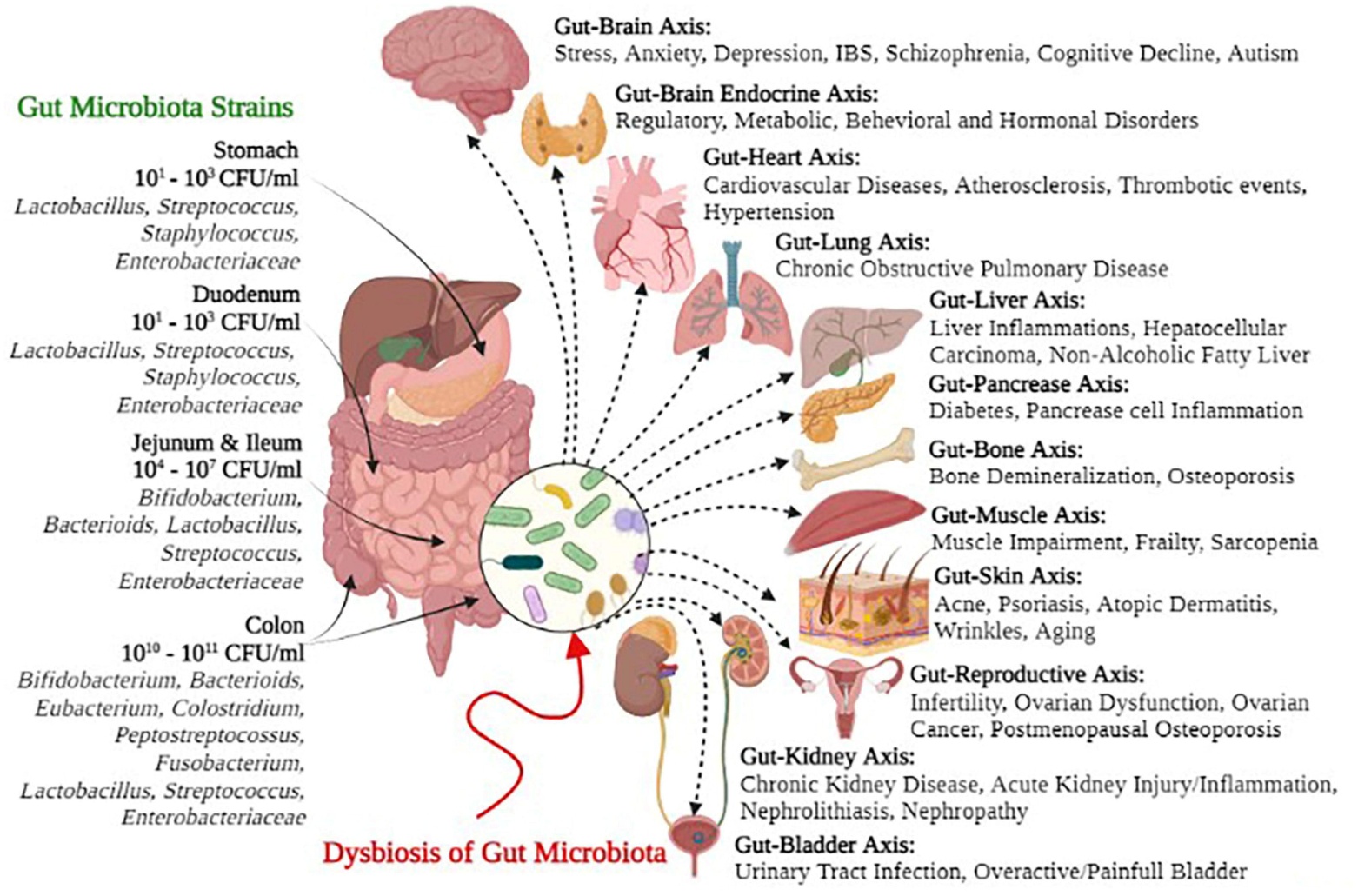 Front Microbiol. 2022 Sep 26:13:999001.
7
Dysbiosis of gut microbiota
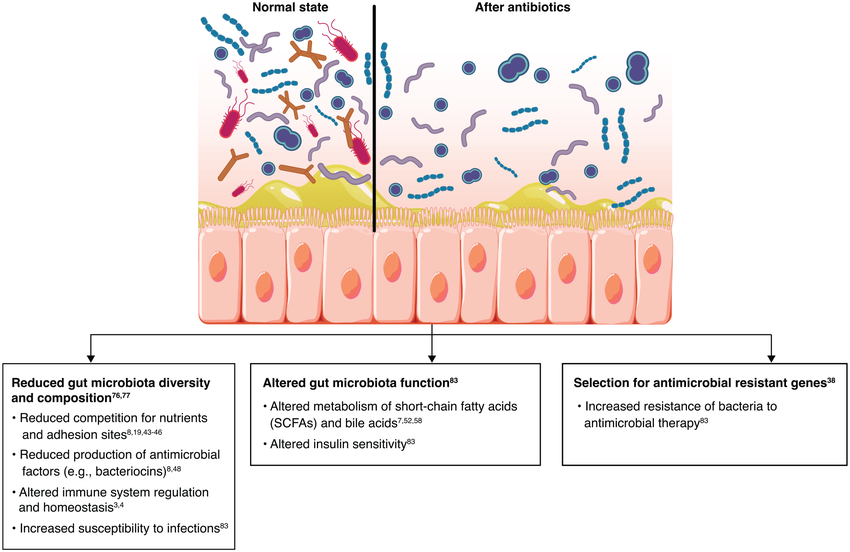 Therap Adv Gastroenterol 2022 Nov 18:15:17562848221134396.
8
Dysbiosis of gut microbiota can cause CRC
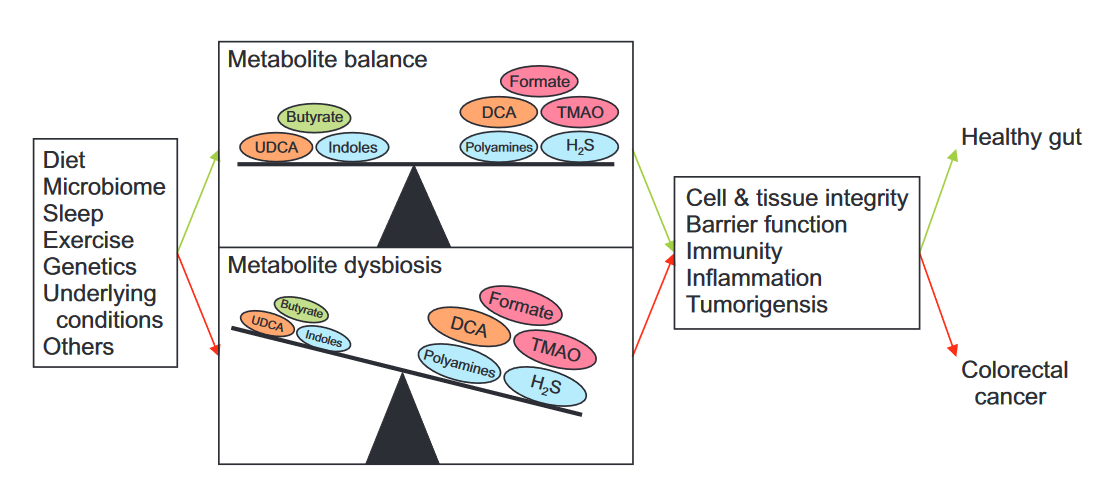 Gut Liver. 2023 Mar 15;17(2):190-203.
9
Dysbiosis of gut microbiota can cause CRC
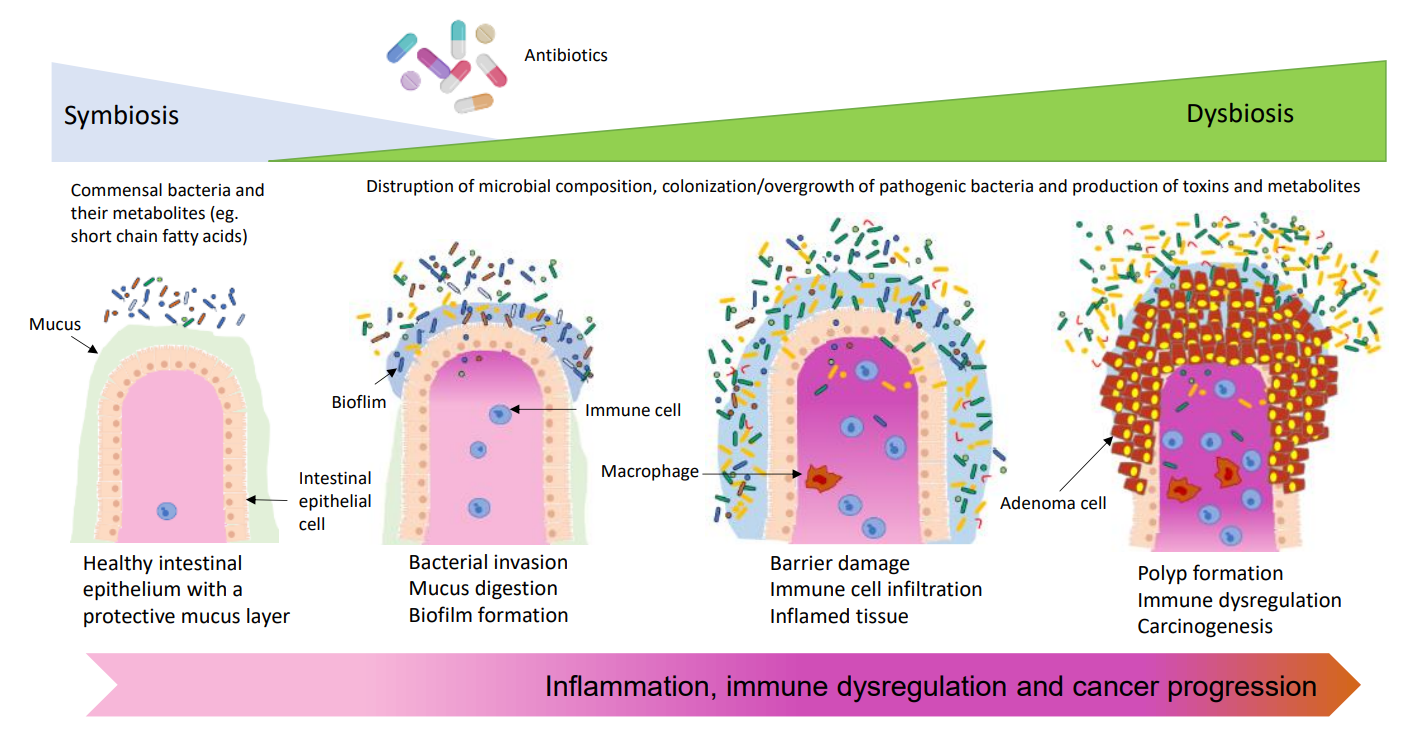 Gut microbes, 2021. 13(1): p. e1941710
10
Aim
Antibiotic exposure
Colorectal cancer
11
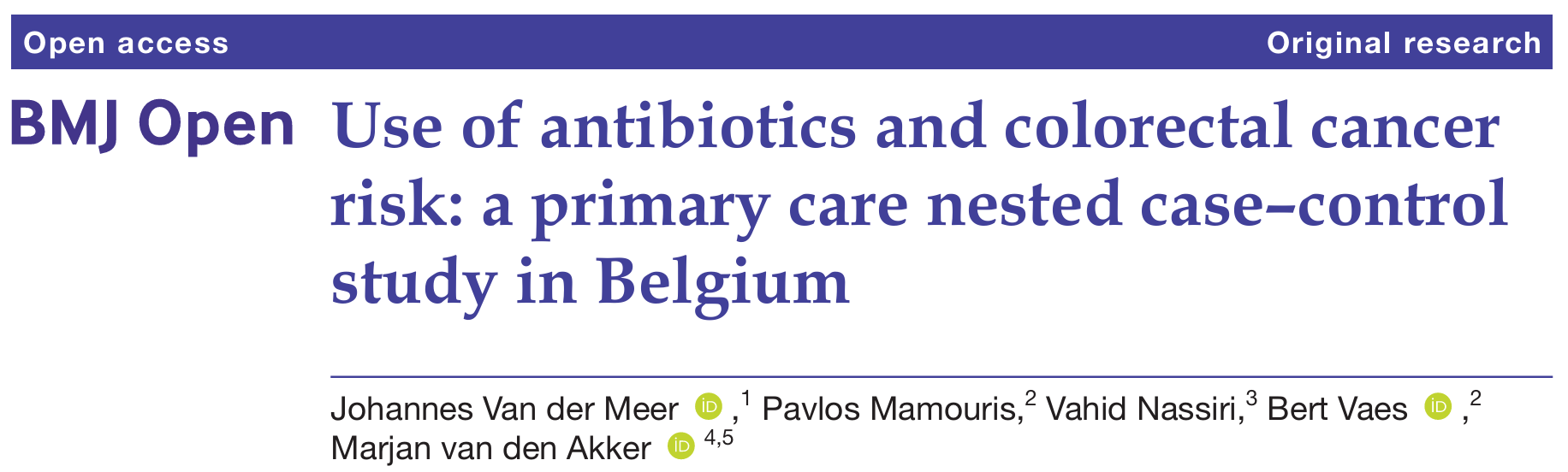 1
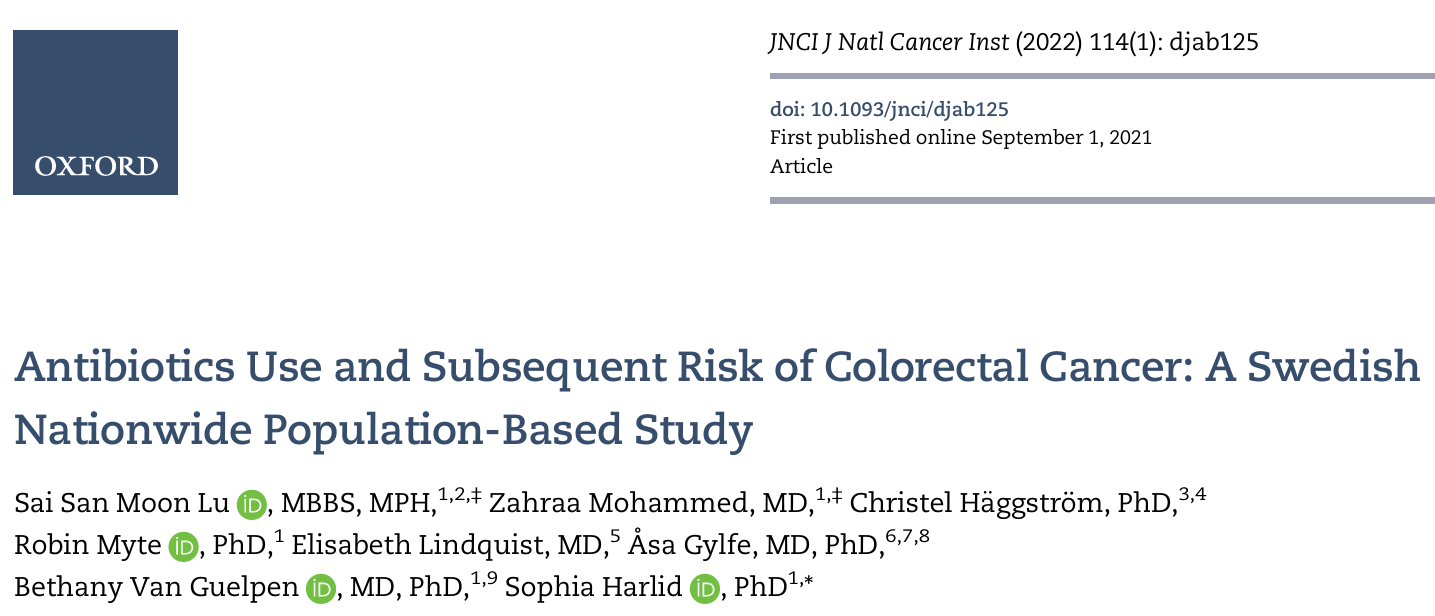 2
12
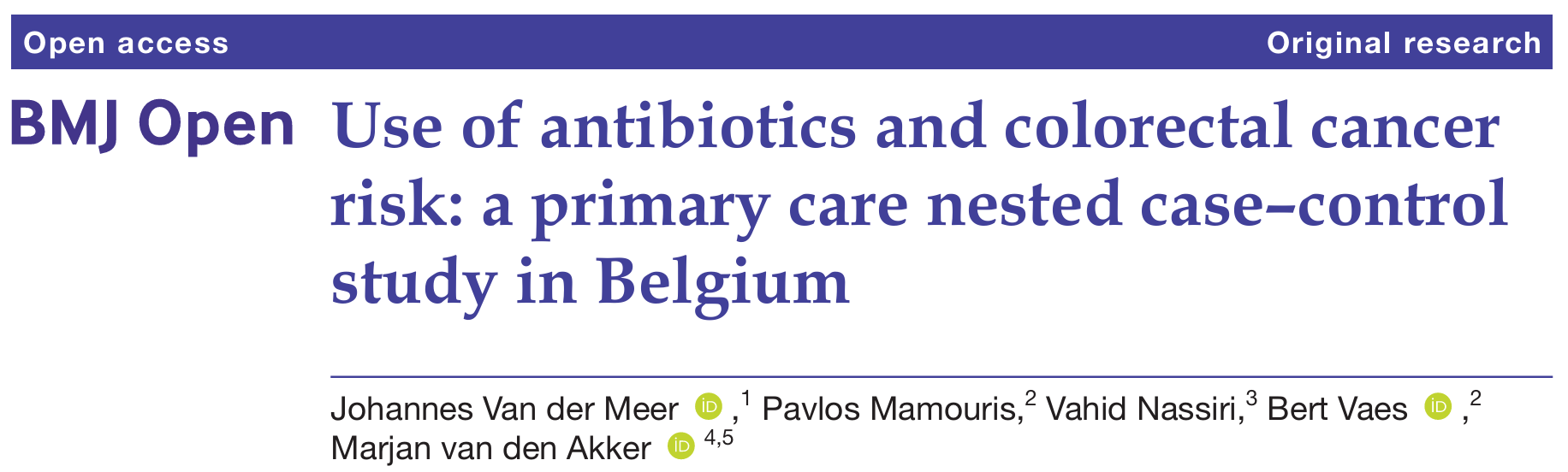 1
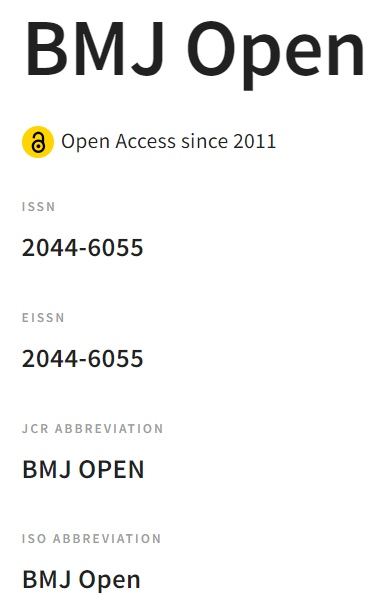 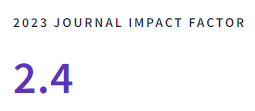 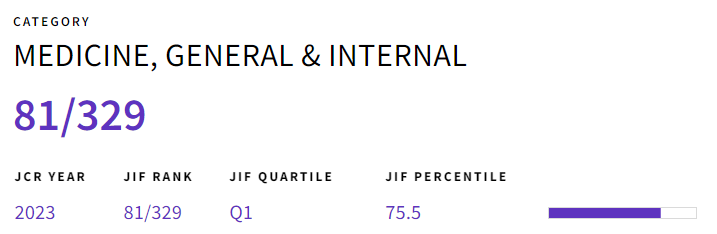 13
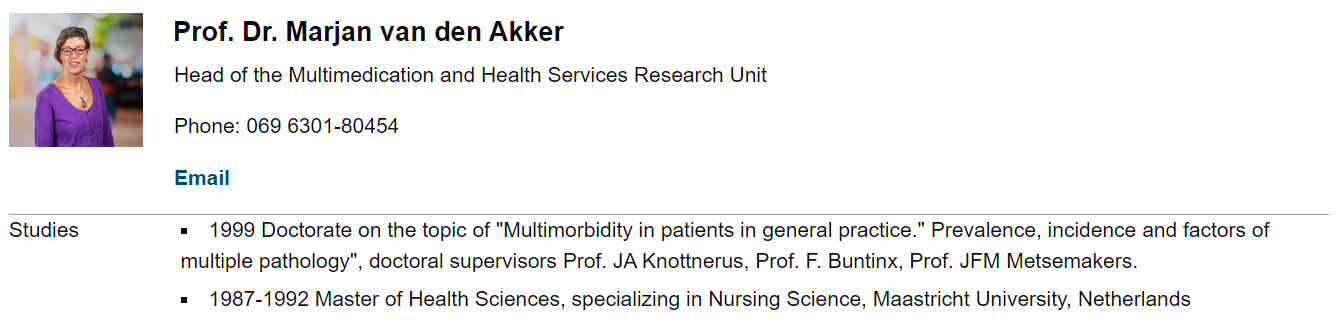 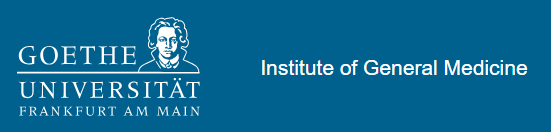 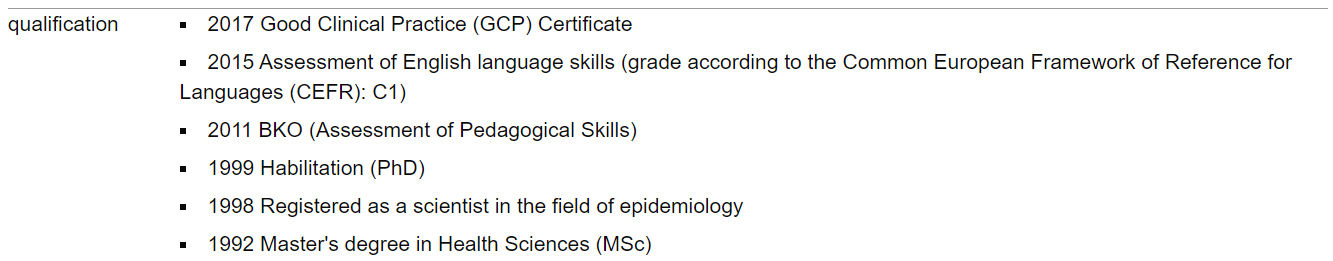 14
Study design
Nested case–control study

Database:
Integrated Computerised Network (Intego), Belgium
Since 1994 
General practitioners
over 3 million diagnoses and 12 million prescriptions
covers more than 2% of the Flemish population
15
Study design
Participant:
Aged above 18 years old 
Registered in the Intego database during 2010/1/1~2015/12/31

Case:
First diagnosis of CRC (ICPC- 2 code D75) registered by their GP during the selection interval
Index date: date of their first diagnosis of CRC
16
Study design
Control:
Match ratio: 1:4
age (±5 years), sex, the number of comorbidities (±1 disease), site of general practice, the same index date as their case counterpart

Exclusion of case:
CRC prior to the selection interval
IBD(Inflammatory bowel disease) prior to the index date
17
Flow chart
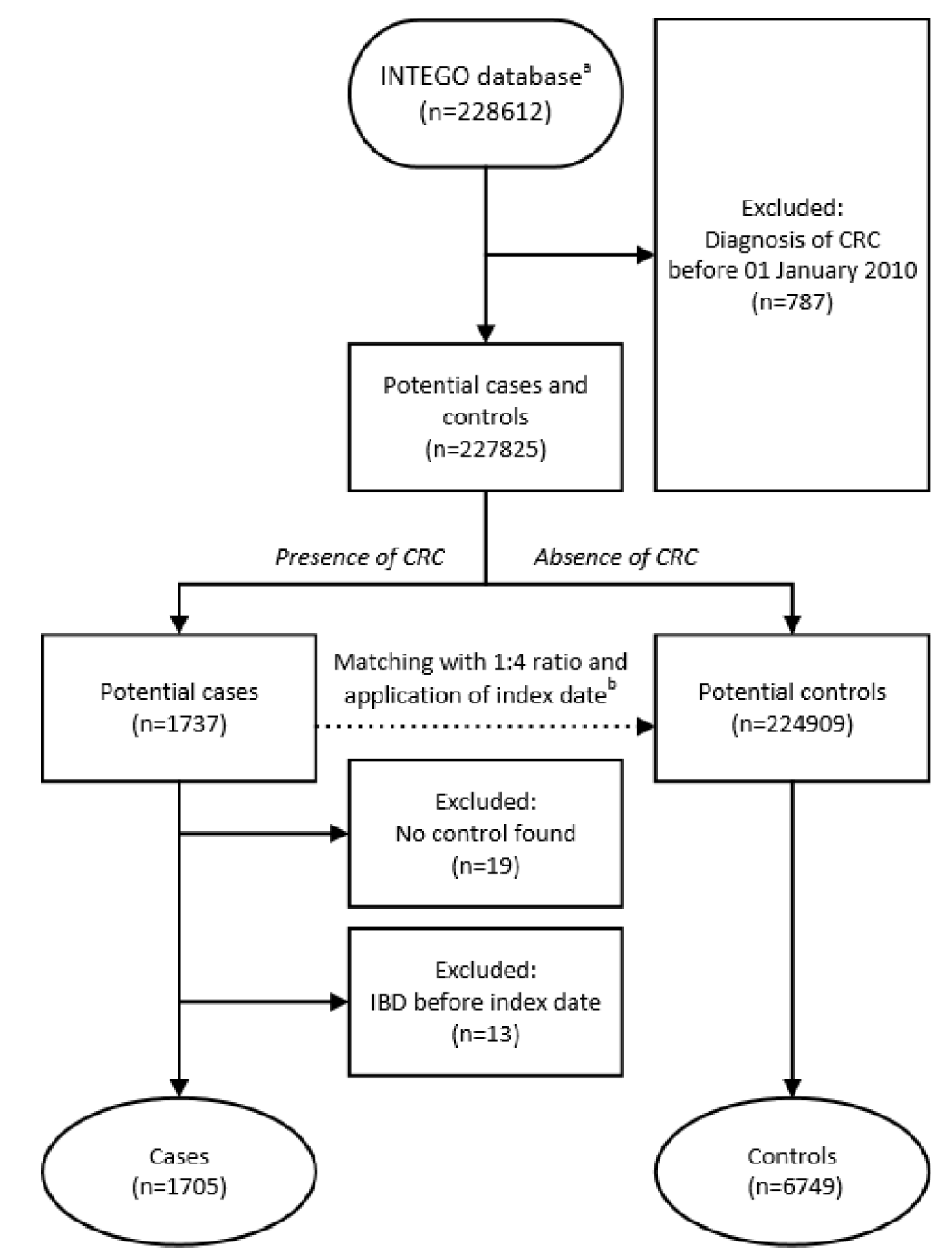 18
Flow chart
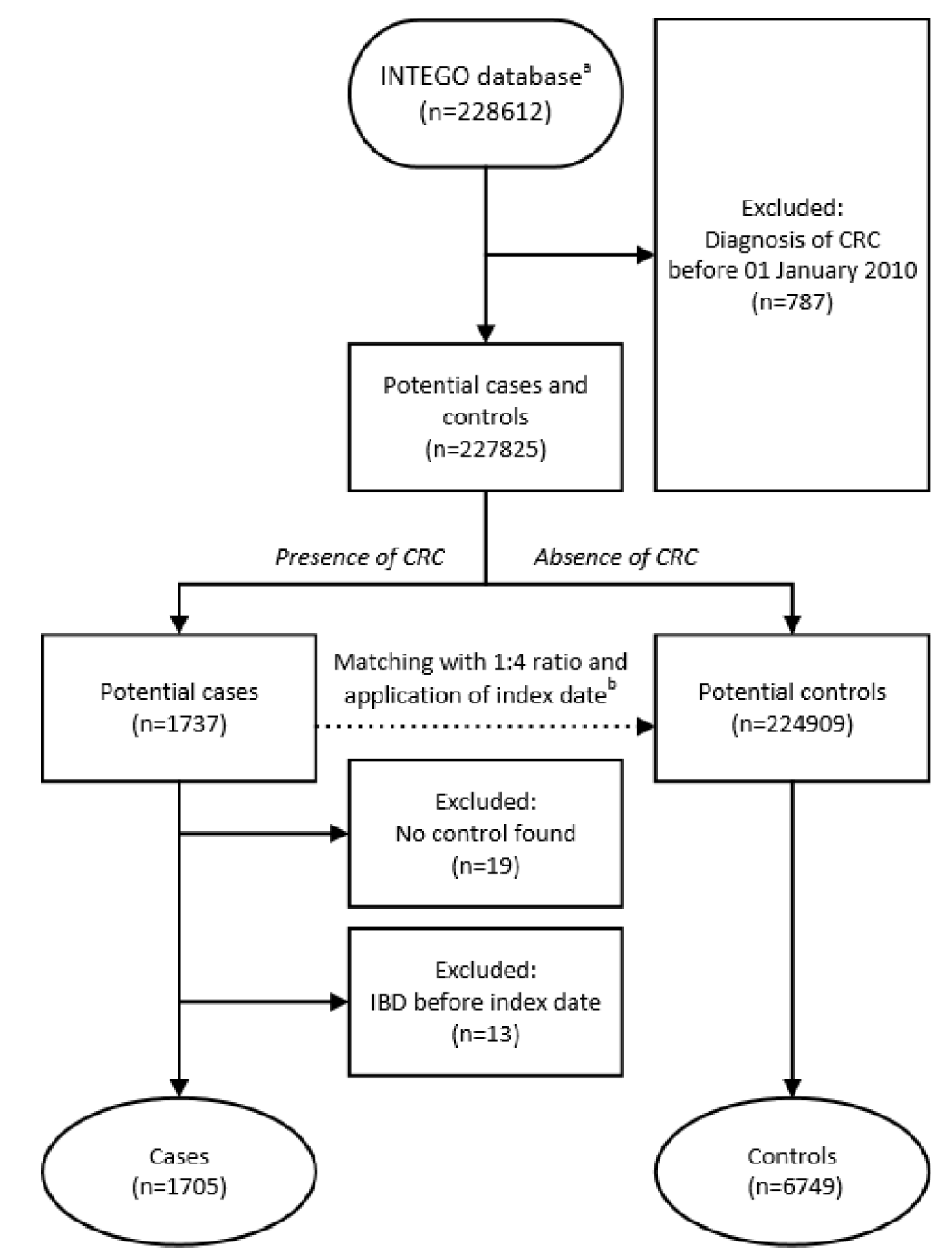 19
Study design
Exposure:
Any oral antibiotic therapy during 1–10 years prior to the index date
Prescriptions 1 year prior to the index date were not considered(to avoid protopathic bias)
Eight classes of antibiotics(ATC code):tetracyclines (J01A), amphenicols (J01B), beta-lactam antibiotics, penicillines (J01C), other beta-lactam antibacterials (J01D), sulfonamides and trimethoprim (J01E), macrolides, lincosamides and streptogramins(J01F), quinolone antibacterials (J01M) and other antibacterial drugs (J01X).
20
Study design
Exposure:
Antibiotic categories: 
Based on total number of prescriptions
Non-users, low (1st–33rd percentile), intermediate (34th–66th percentile), high (67th–90th percentile), very high (above 90th percentile) and all (1st percentile and above)
21
Study design
Covariates:
DM (ICPC- 2 code T90)
Lacked registration
Tobacco use
Hereditary disorders, such as Lynch syndrome

Primary outcome:
The association between the number of prescriptions for oral antibiotics and the incidence of colorectal cancer over a period of 1–10 years
22
Study design - Statistical analysis
Continuous variables - Student’s t - test and Mann - Whitney U test
Categorical variables - Pearson χ2 test
Primary outcome analysis – conditional logistic regression analysis to estimate OR and 95% CIs
23
Result - Baseline characteristics
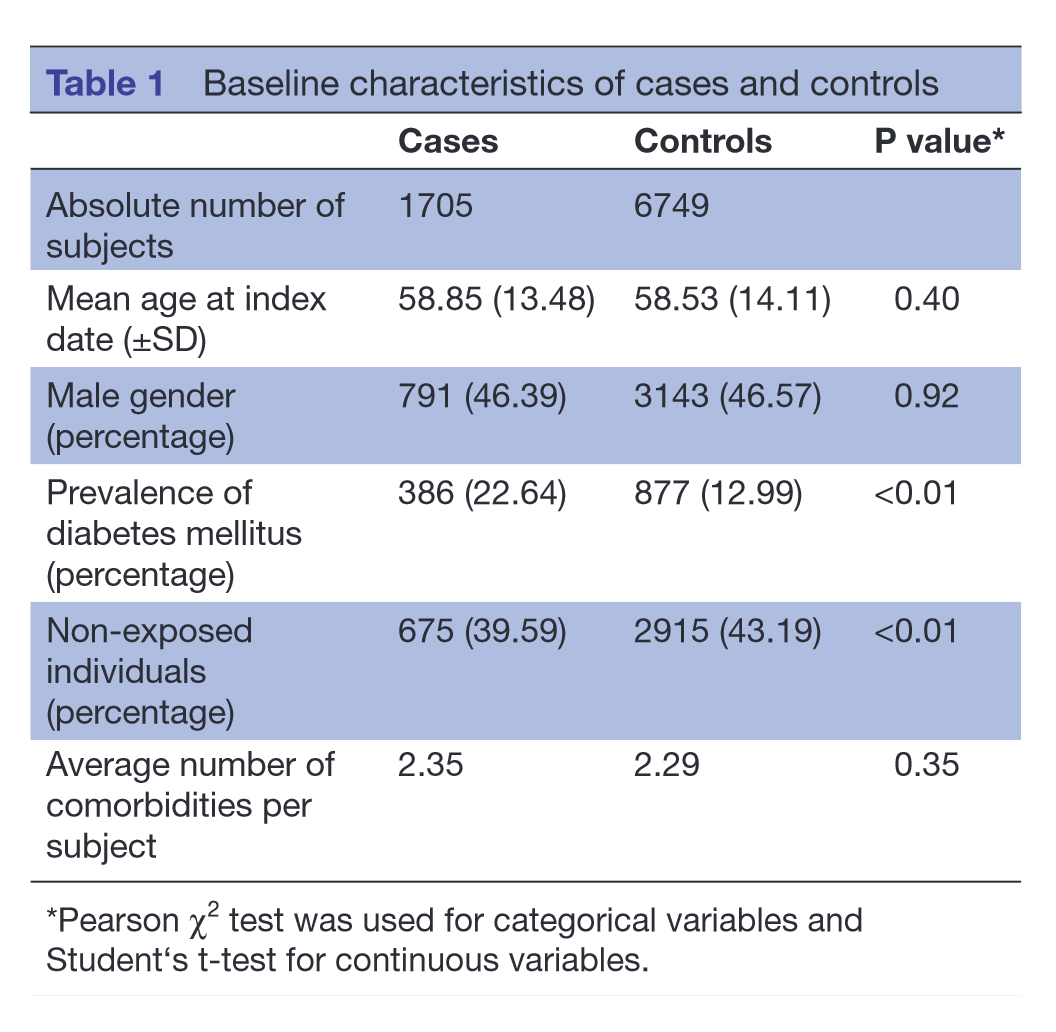 Top three most prevalent comorbidities:
hypertension, hypercholesterolaemia and asthma
24
Result - Antibiotic prescriptions
25
Result – Category of antibiotic prescriptions               (case + control group)
26
Result – Association between antibiotics and risk of CRC
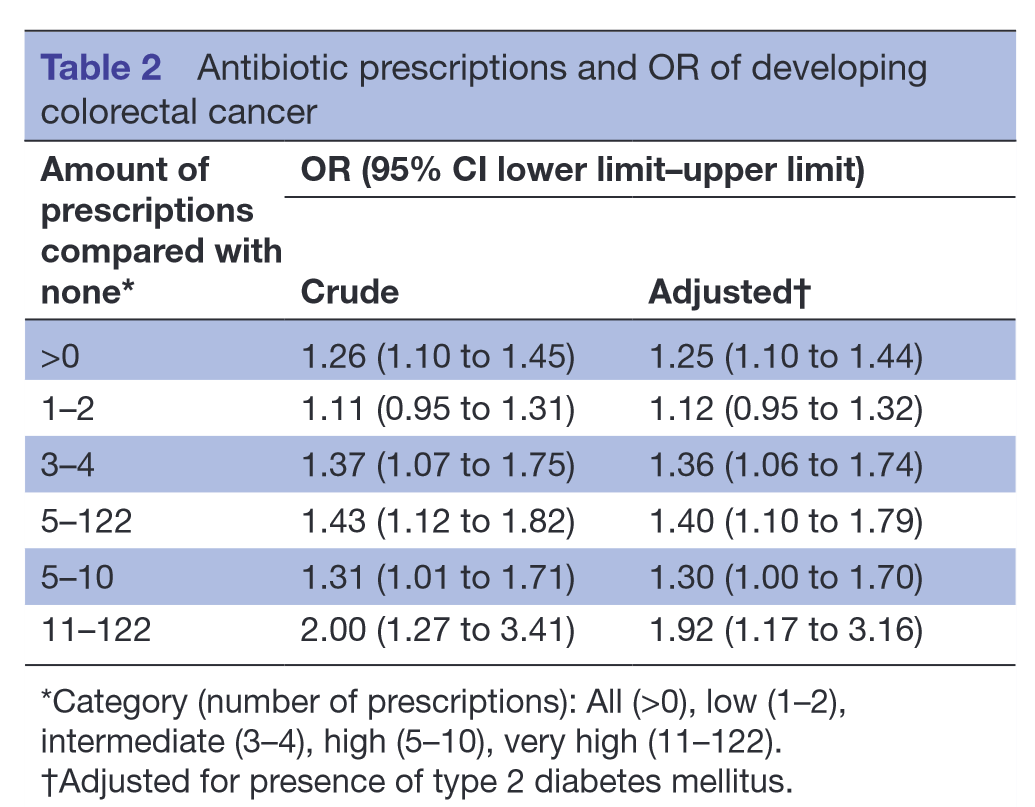 All users
Low exposure
Intermediate exposure
High exposure
Very high exposure
27
Discussion
No dose response between the level of antibiotic expose and the risk of CRC
Lack of a clear increase of ORs
The CIs of all categories were overlapping with their lesser-exposed category
More like threshold type model
Possibility of a permanent altered colonic state after antibiotic exposure
28
Discussion
Strengths:
Size of more than a quarter of a million of unique individuals during the selection period
Representativeness for the Flemish–Belgian population in terms of the geological spread, age and sex
29
Discussion
Limitation:
Absence of known risk factors, especially smoking
Belgian patients are free to visit different GPs of their choice => may result in incomplete data
Case-control study => limits the power of investigating causality.
30
Conclusion
In this case–control study, prescribed oral antibiotics predicted an increased risk of CRC without a clear dosage-response relationship
31
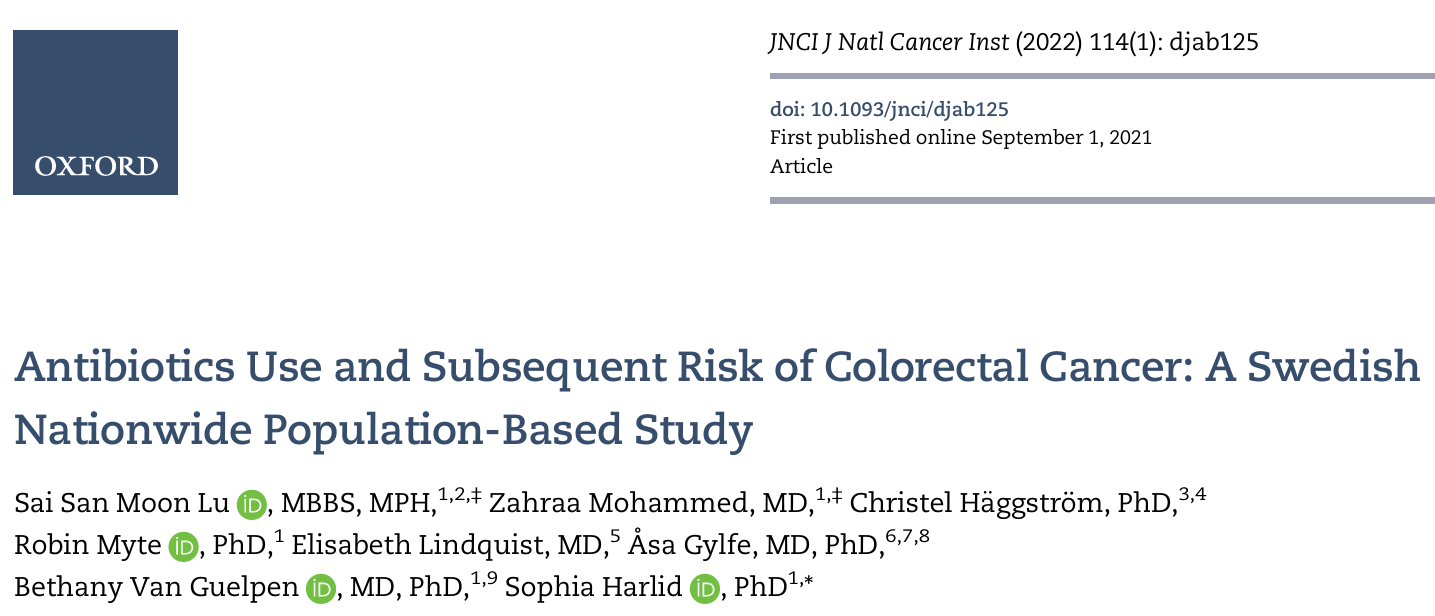 2
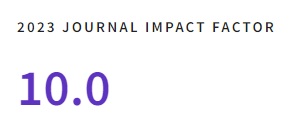 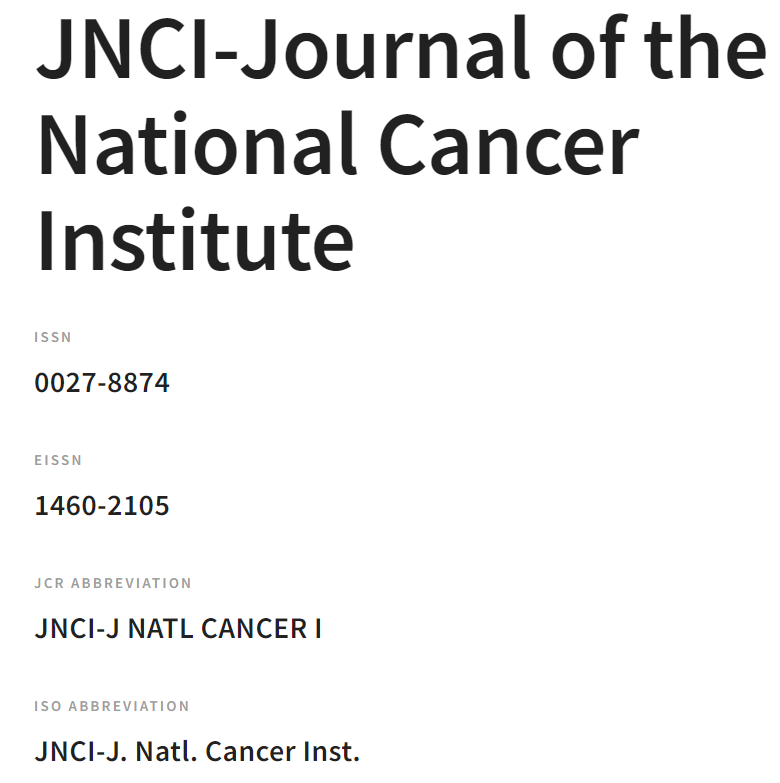 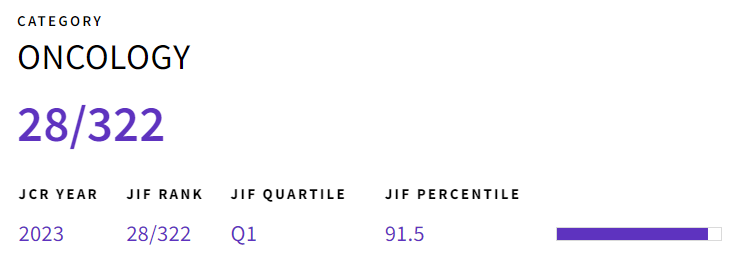 32
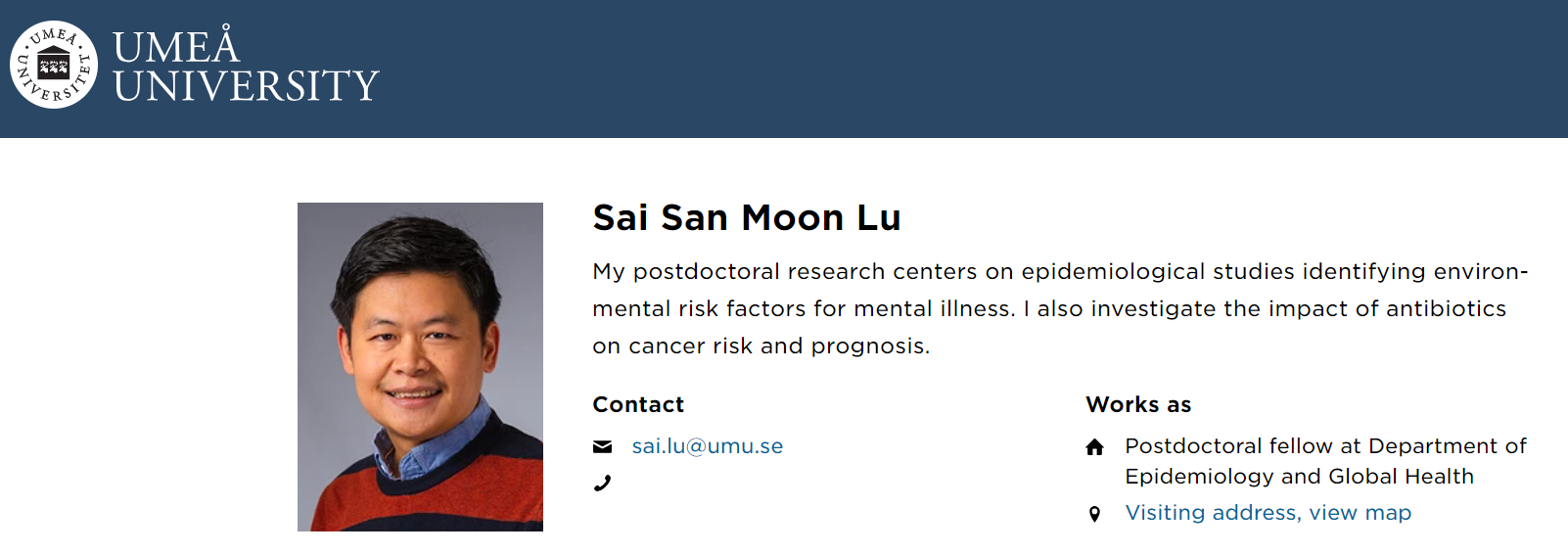 33
Study design
Matched case–control study

Database:
Case - Swedish Colorectal Cancer Register
Control - Total Population Register
Antibiotics use - Swedish Prescribed Drug Register
Other variables - Swedish Inpatient Register,     Longitudinal Integration Database for Health Insurance     Labor Market Studies
34
Study design
Study period:
2005/1/1~2016/12/31

Case:
CRC cases(ICD 10:C18.0, C18.2-18.9, C19.9, and C20.9)
Diagnosed in 2010/1/1~2016/12/31
Minimum of 4.5 years f/u with complete exposure data
Proximal colon cancer(caecum, ascending colon, hepatic flexure, transverse colon, or splenic flexure), distal colon cancer(descending or sigmoid colon), or rectal cancer(rectosigmoidal junction or rectum)
35
Study design
Control:
Match ratio: 1:5
Same year, same sex and same county as their index case at the time of diagnosis

Exclusion of case:
Previous cancer diagnosis (except non-melanoma skin cancer)
36
Study design
Exposure:
Any antibiotic therapy during study period before CRC diagnosed
Antibiotics(ATC code):J01 and J04 (anti-infective agents for systemic use) A07A (intestinal anti-infective agentsP01 (anti-protozoal that could have antibacterial effects)
Antibiotics use reported as defined daily doses(DDD), a unit of comparison for drug statistics
37
Defined daily doses(DDD)
Patient A: amoxicillin 0.5 GM TID x 7 days

Patient B: amoxicillin 1 GM BID x 3 days
38
Defined daily doses(DDD)
Patient A: amoxicillin 0.5 GM TID x 7 days  => 0.5 x 3 x 7 = total 10.5 GM

Patient B: amoxicillin 1 GM BID x 3 days  => 1 x 2 x 3 = total 6 GM
39
Defined daily doses(DDD)
Patient A: amoxicillin 0.5 GM TID x 7 days

Patient B: amoxicillin 1 GM BID x 3 days

Patient C: clindamycin 0.6 GM TID x 5 days
40
Defined daily doses(DDD)
Definition: assumed average maintenance dose per day for a drug used for its main indication in adults
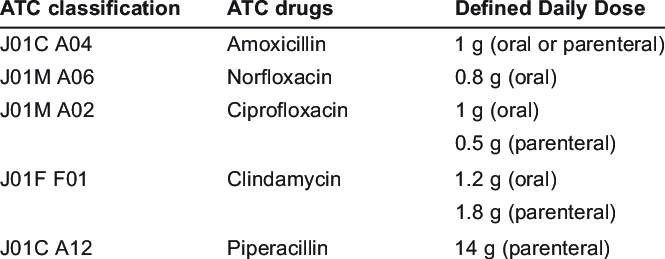 41
Defined daily doses(DDD)
Patient A: amoxicillin 0.5 GM TID x 7 days
=> 0.5 x 3 x 7 = total 10.5 GM, DDD: 10.5 / 1 = 10.5 DDD-day
Patient B: amoxicillin 1 GM BID x 3 days
=> 1 x 2 x 3 = total 6 GM, DDD: 6 / 1 = 6 DDD-day

Patient C: clindamycin 0.6 GM TID x 5 days
=> 0.6 x 3 x 5 = total 9 GM, DDD: 9 / 1.2 = 7.5 DDD-day
42
Study design
Exposure:
Antibiotic categories: 
based on DDD
no use (no reported use of antibiotics during the study period), low (1-10 days), moderate (11-60 days), high (61-180 days), and very high (>180 days)
43
Study design
Covariates:
Socioeconomic factors (level of education, country of birth, and marital status retrieved from the LISA database)
Health-care utilizations (number of specialist visits and hospitalizations from the Swedish Inpatient Register)
as a surrogate for potentially relevant comorbidities and health-care–seeking behavior
Primary outcome:
The association between the antibiotics use and the risk of  colorectal cancer
44
Study design - Statistical analysis
Continuous variables - 2-sample t test
Categorical variables - Pearson χ2 test
Primary outcome analysis – conditional logistic regression analysis to estimate OR and 95% CIs
Dose-response effect - Trend tests
Multiplicative interaction terms – sex
Subgroup analyses (sex, age, and anatomical tumor site)
Sensitivity analyses (excluding the use of antibiotic in the 2 years prior to case diagnosis)
45
Flow chart
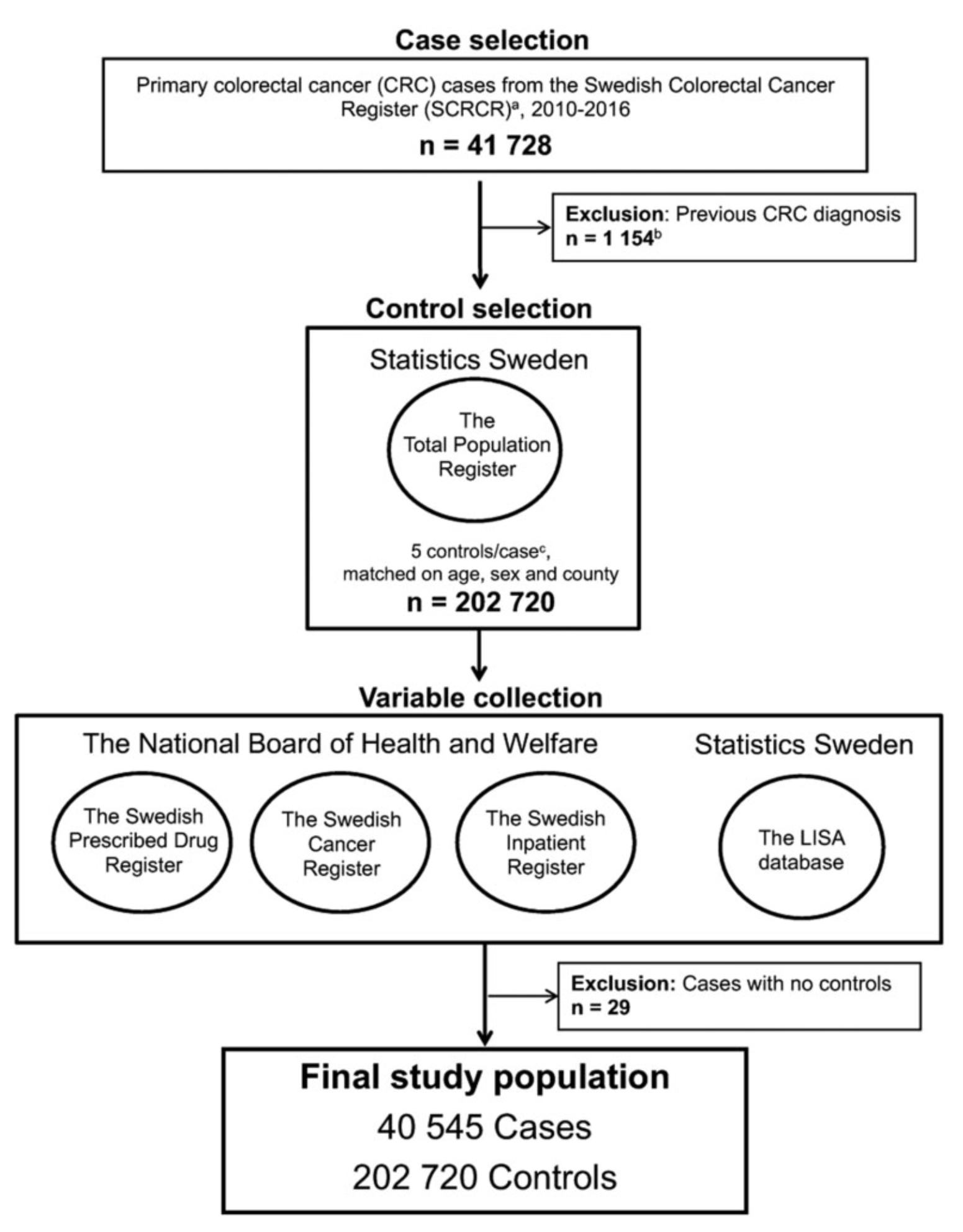 46
Flow chart
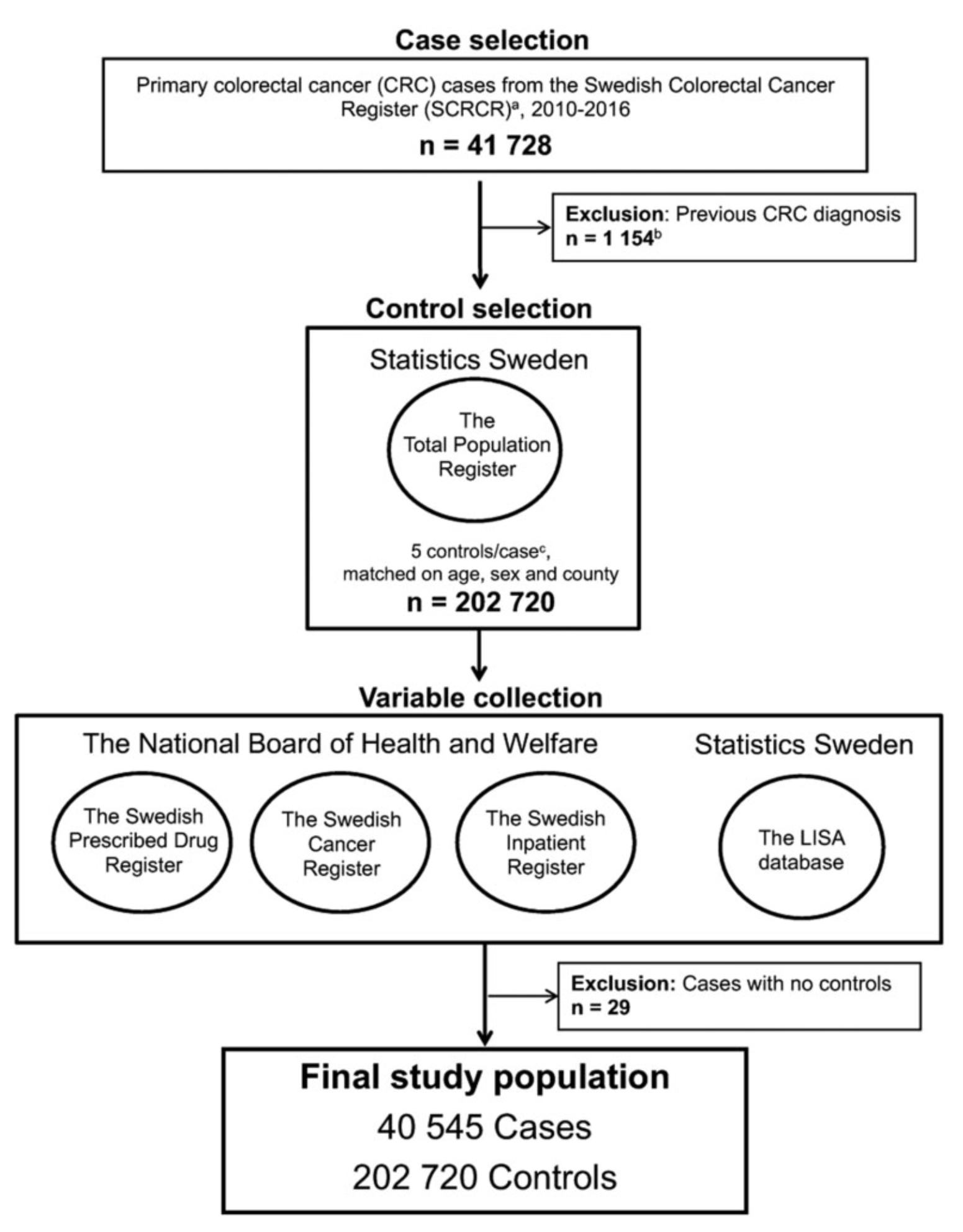 47
Result - Baseline characteristics
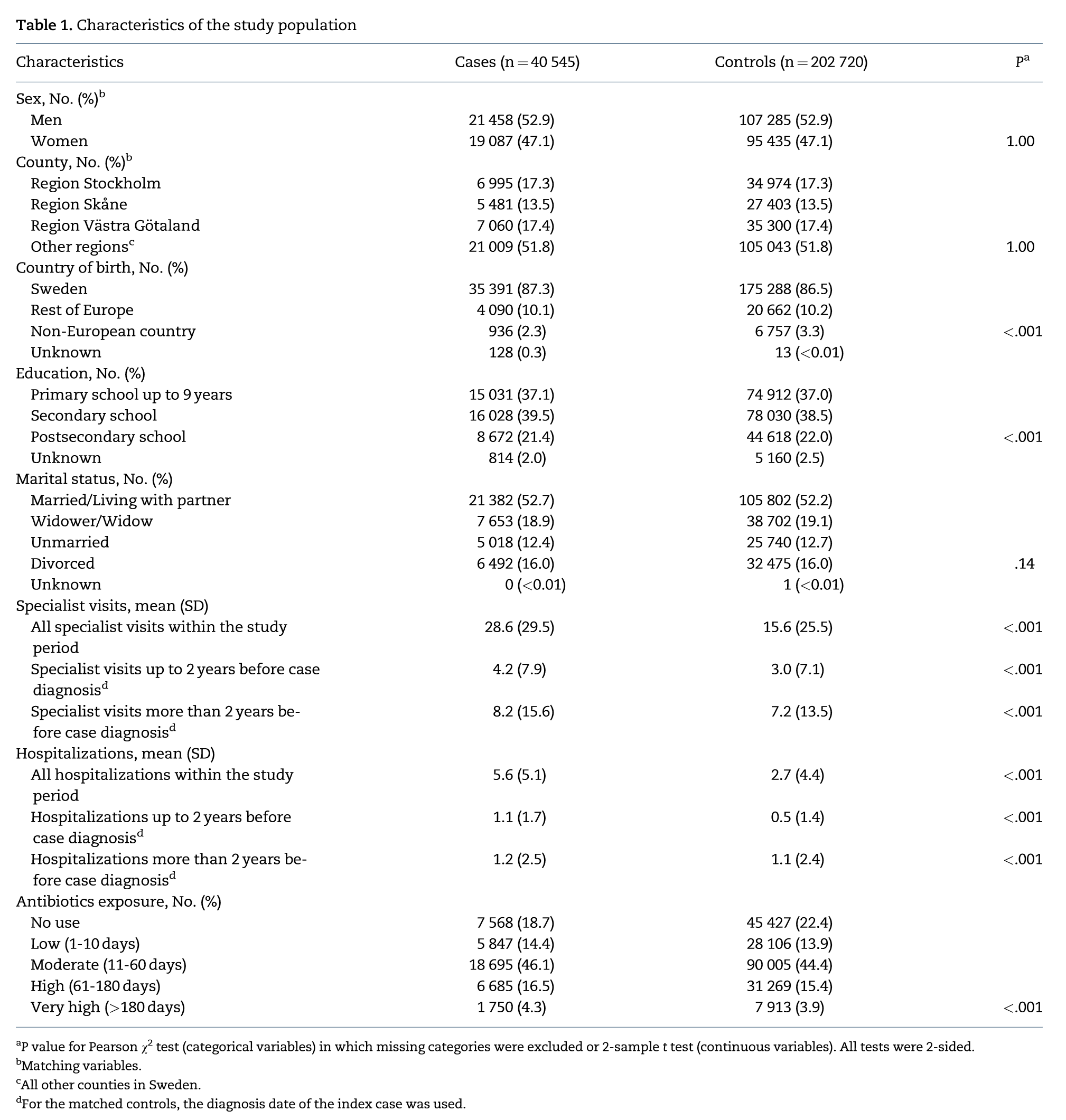 48
Result - Baseline characteristics
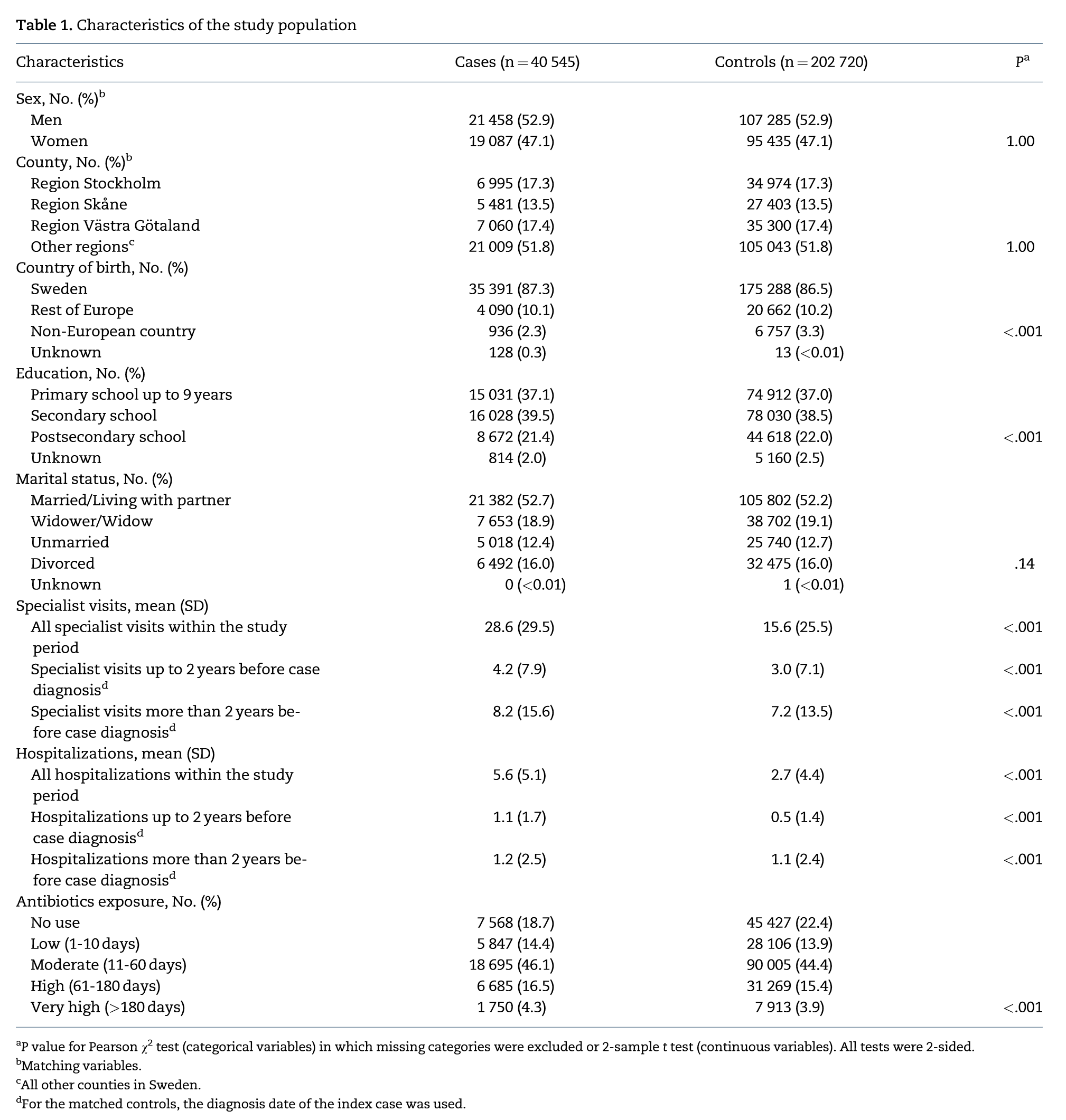 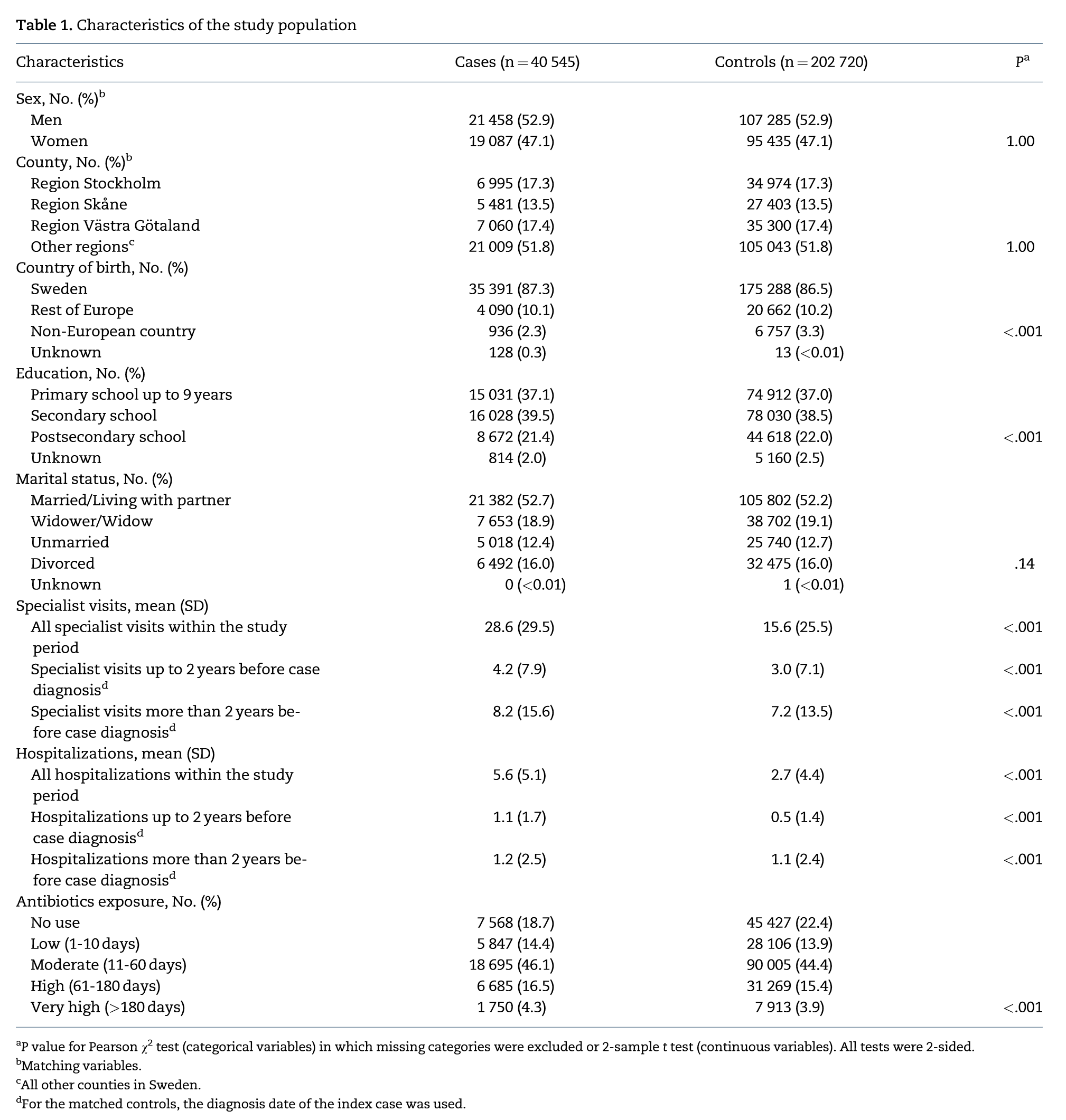 49
Result – Association between antibiotics use and                 risk of CRC by tumor site
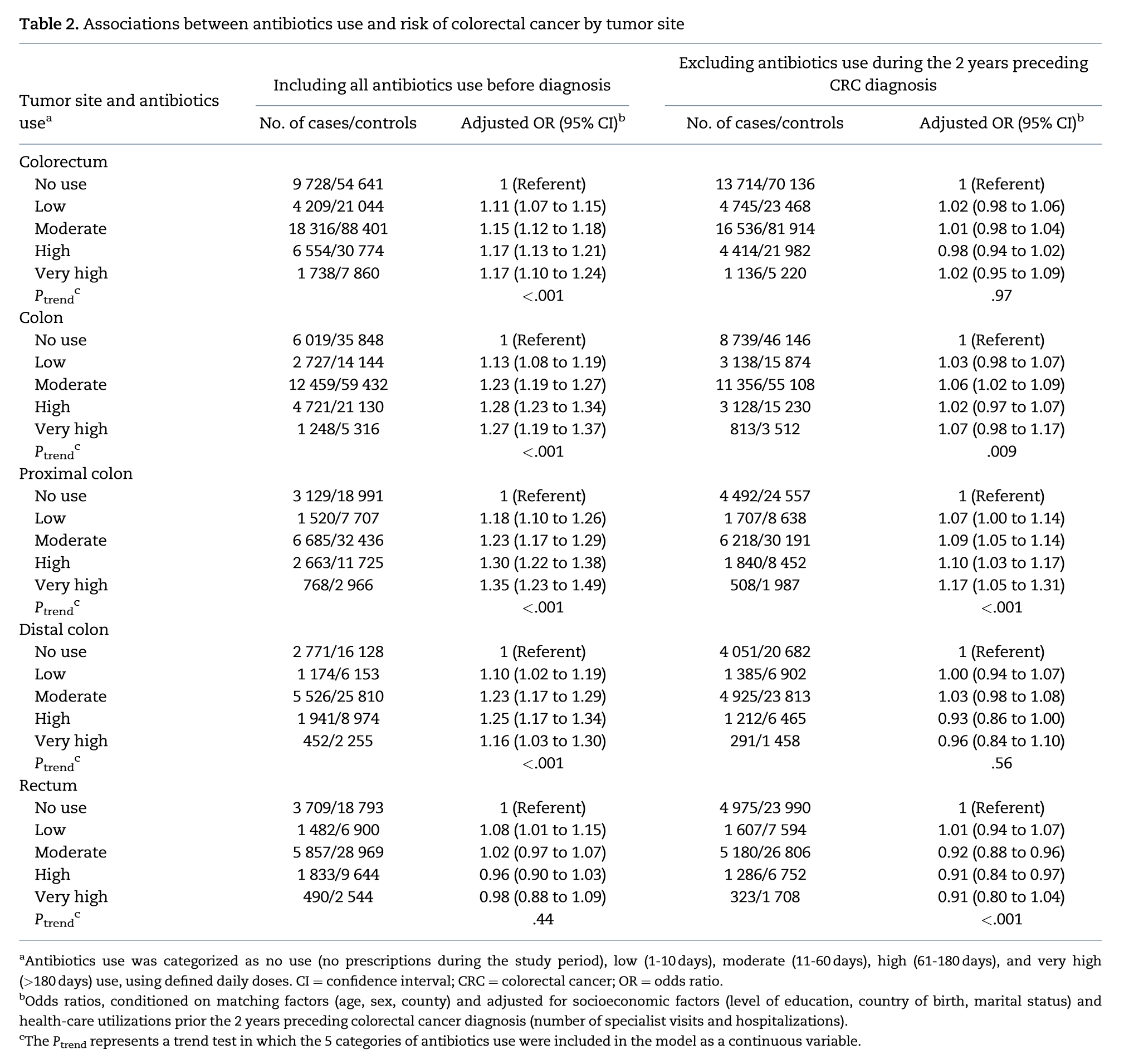 50
Result – Association between antibiotics use and                 risk of CRC by tumor site
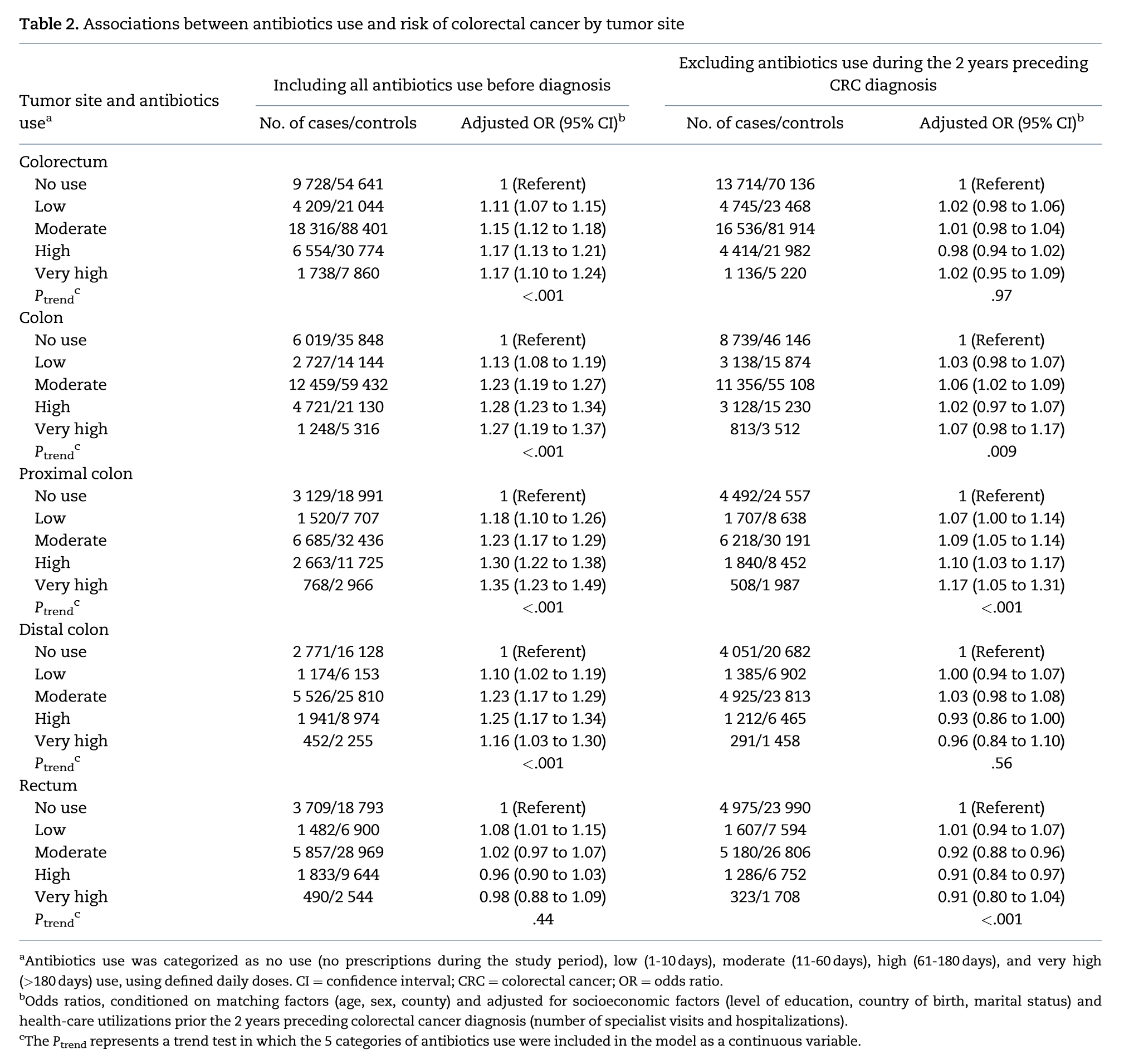 adjusted OR decreased, without statistically significant
51
Result
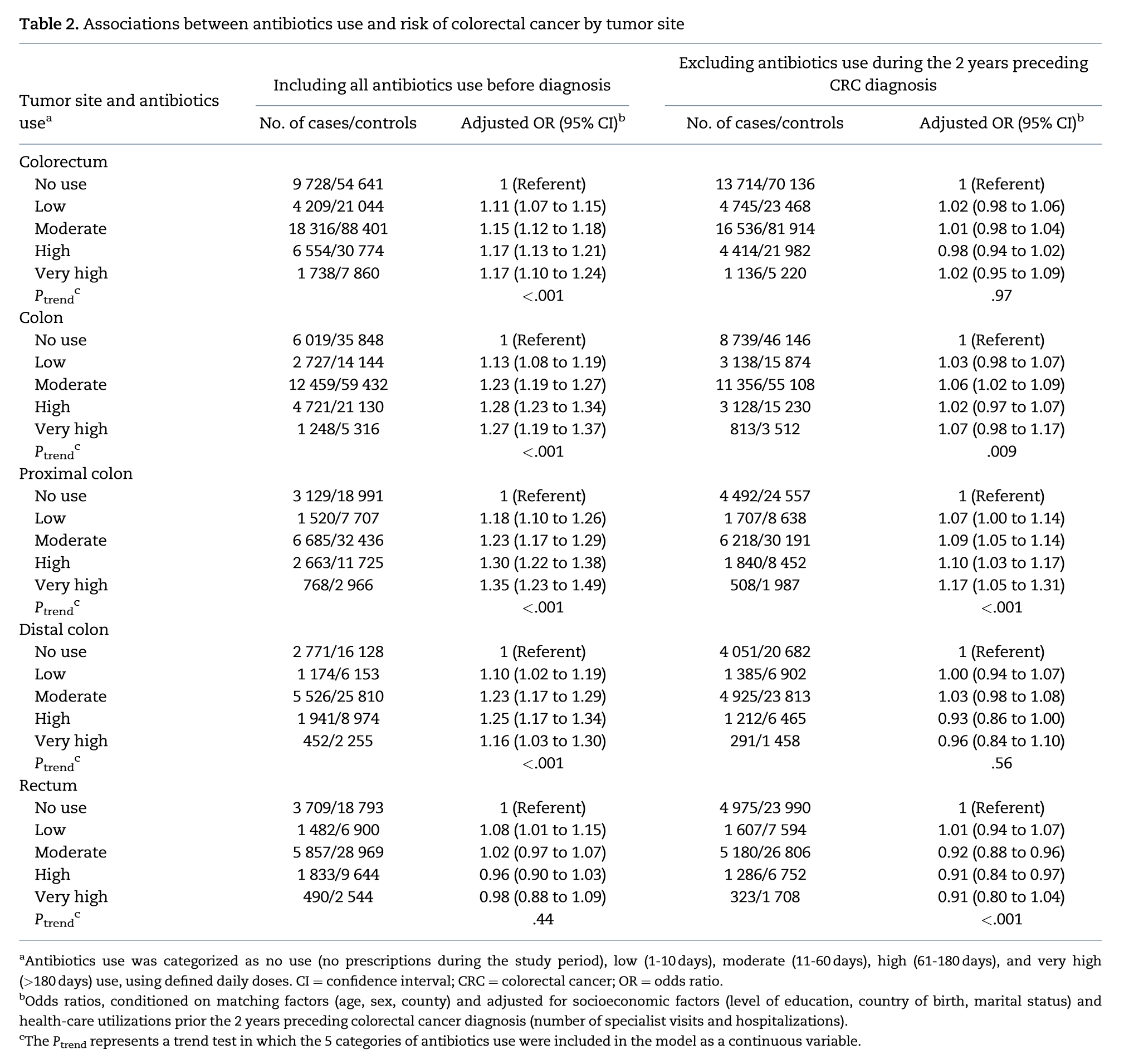 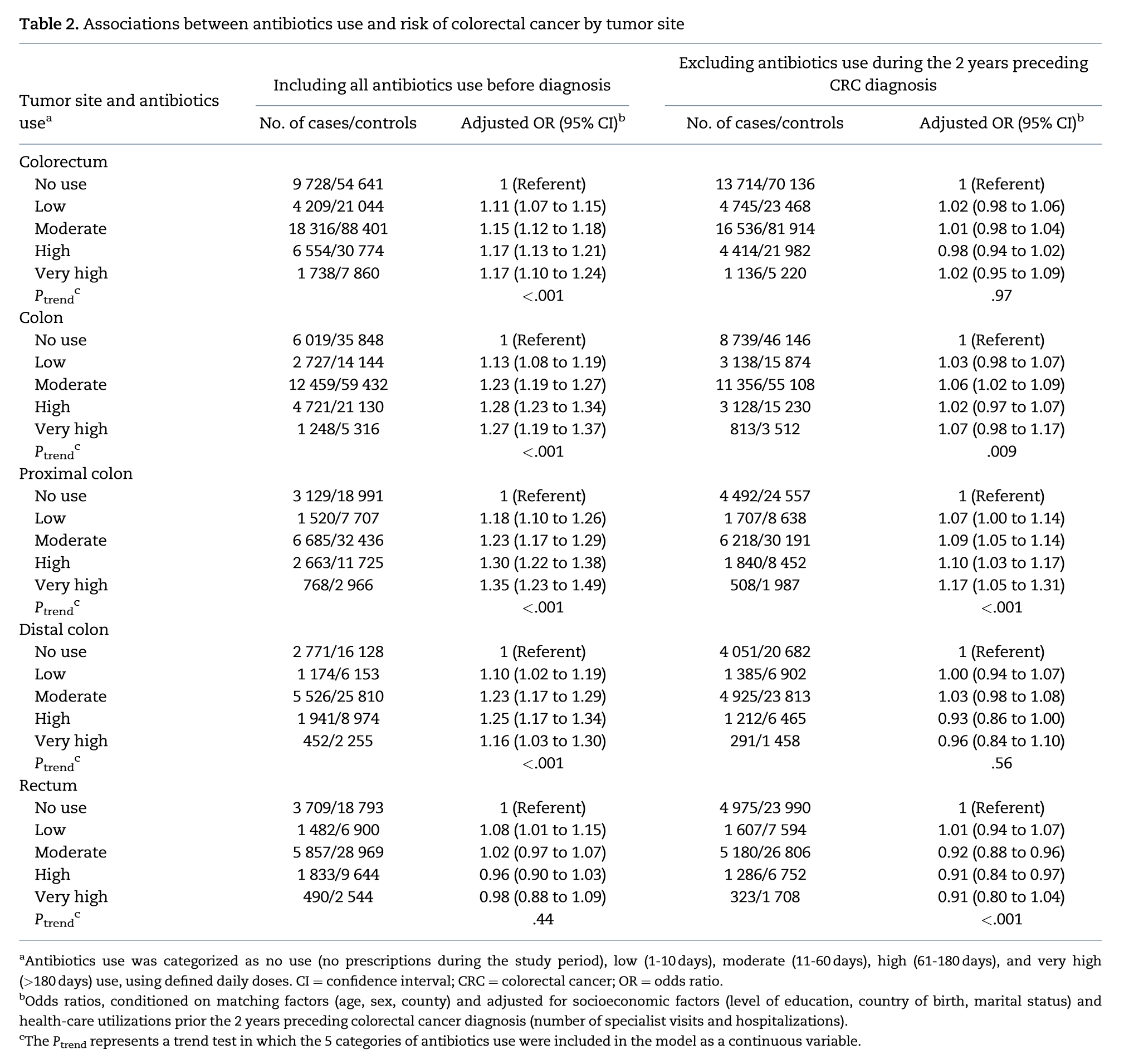 52
Result – Association between antibiotics use and                 risk of CRC by tumor site
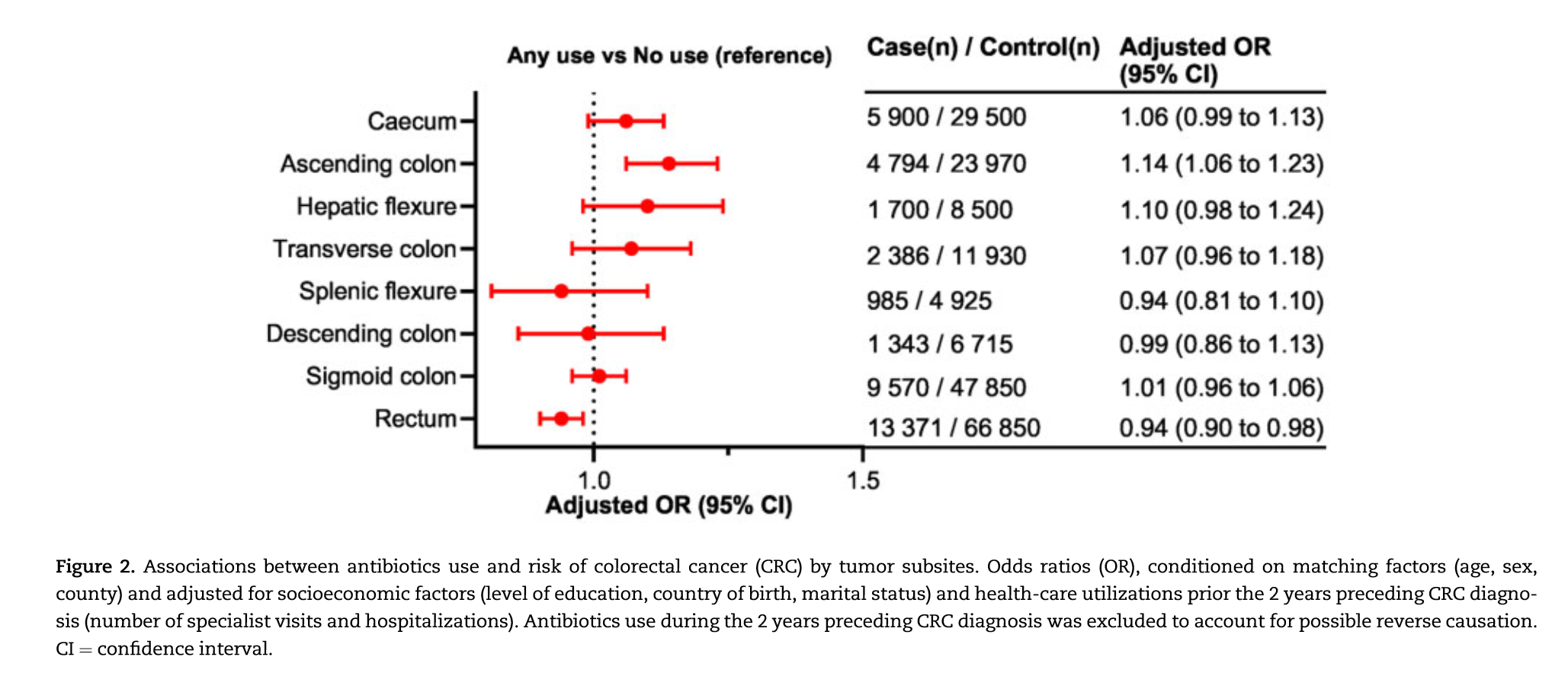 53
Result – Association between antibiotics use and                 risk of CRC by tumor site
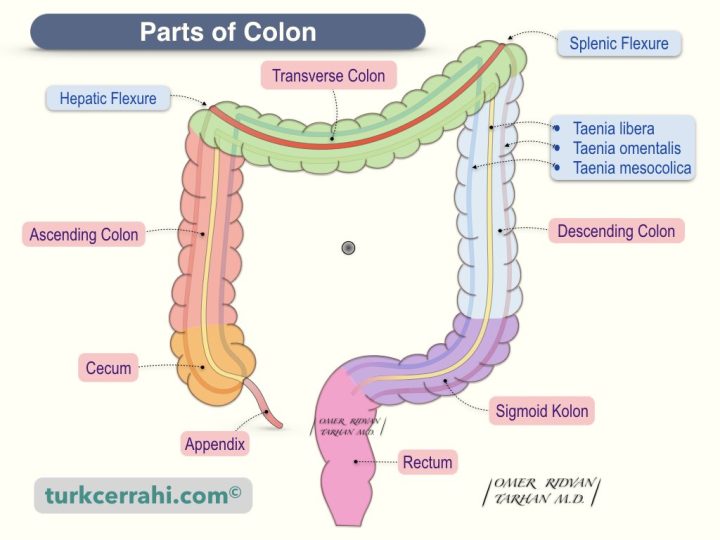 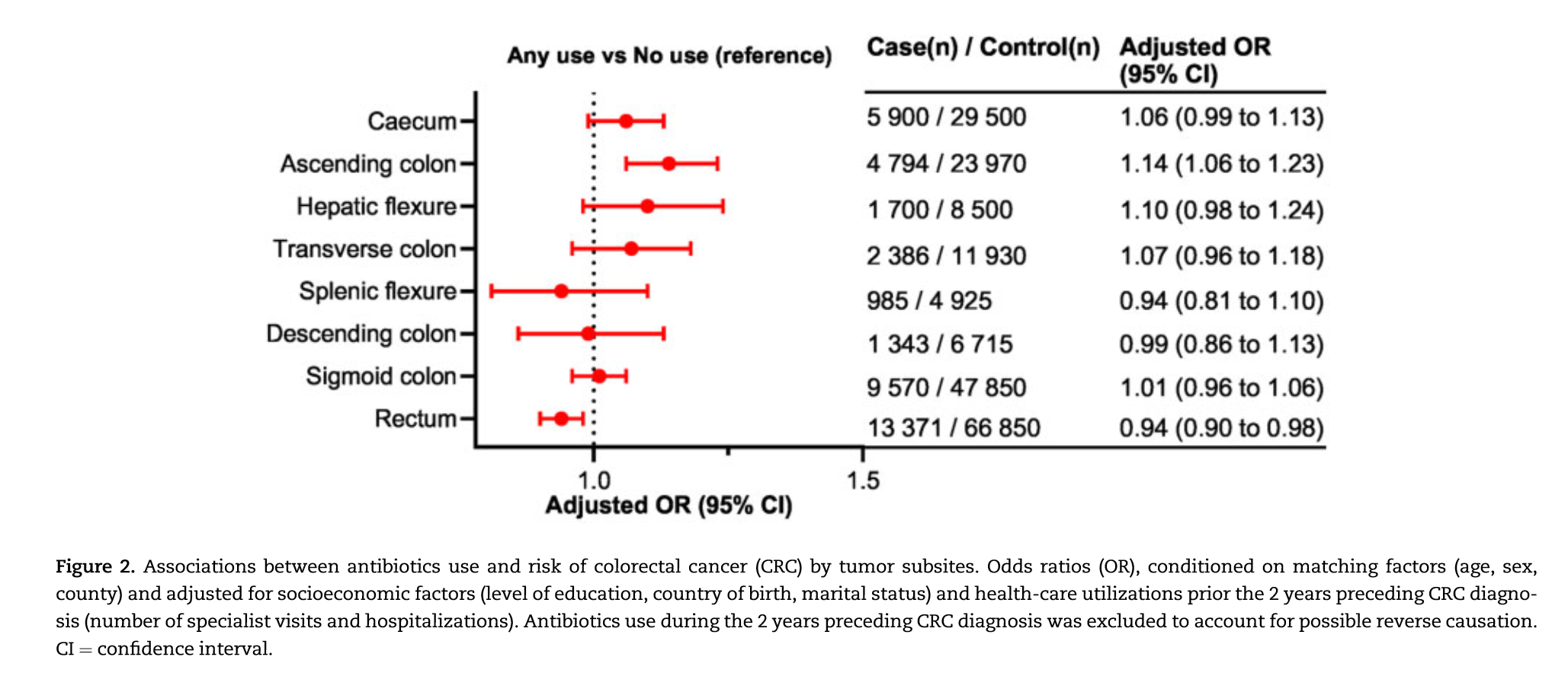 OR: 1.14
OR: 0.94
54
Result
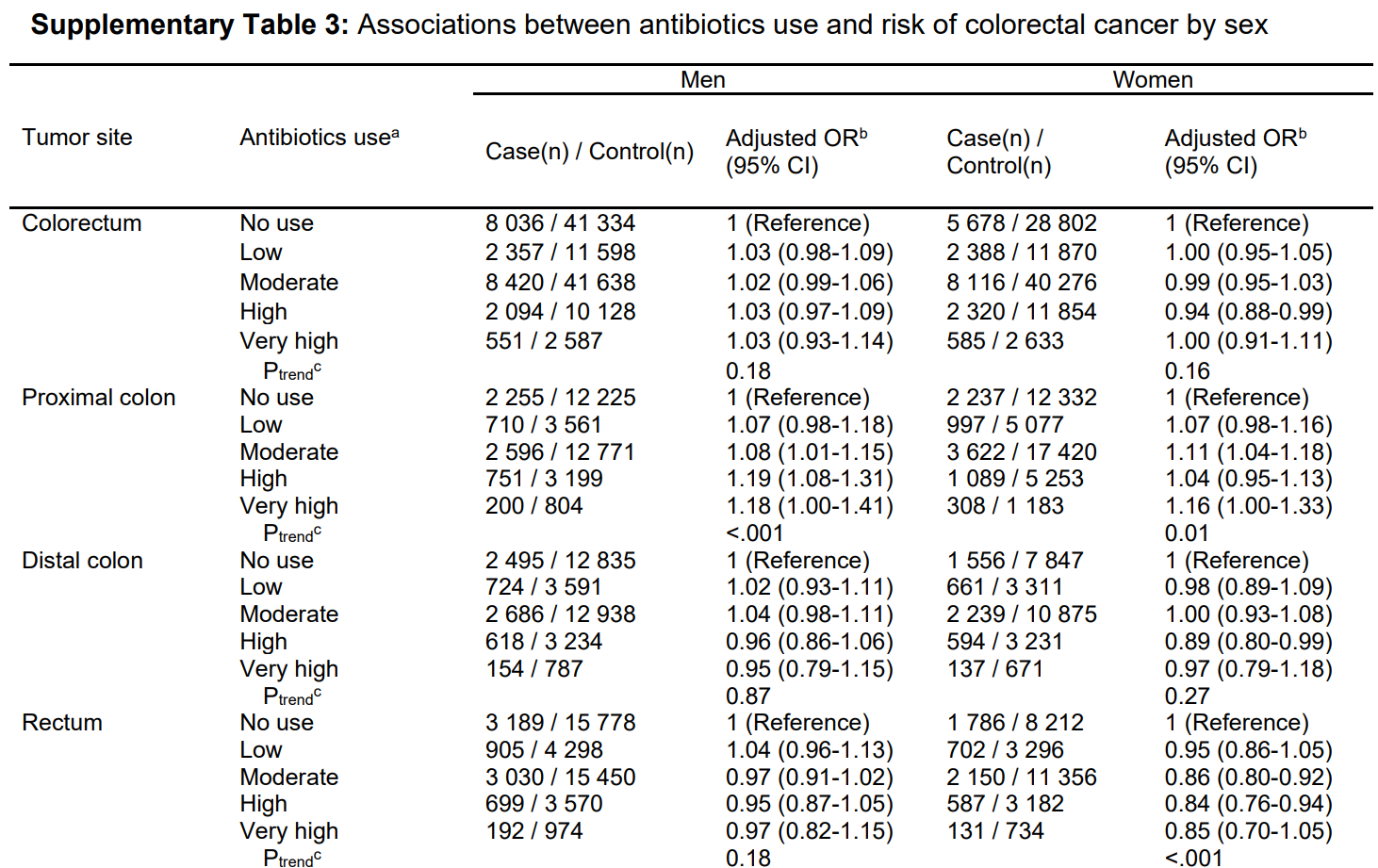 55
Result
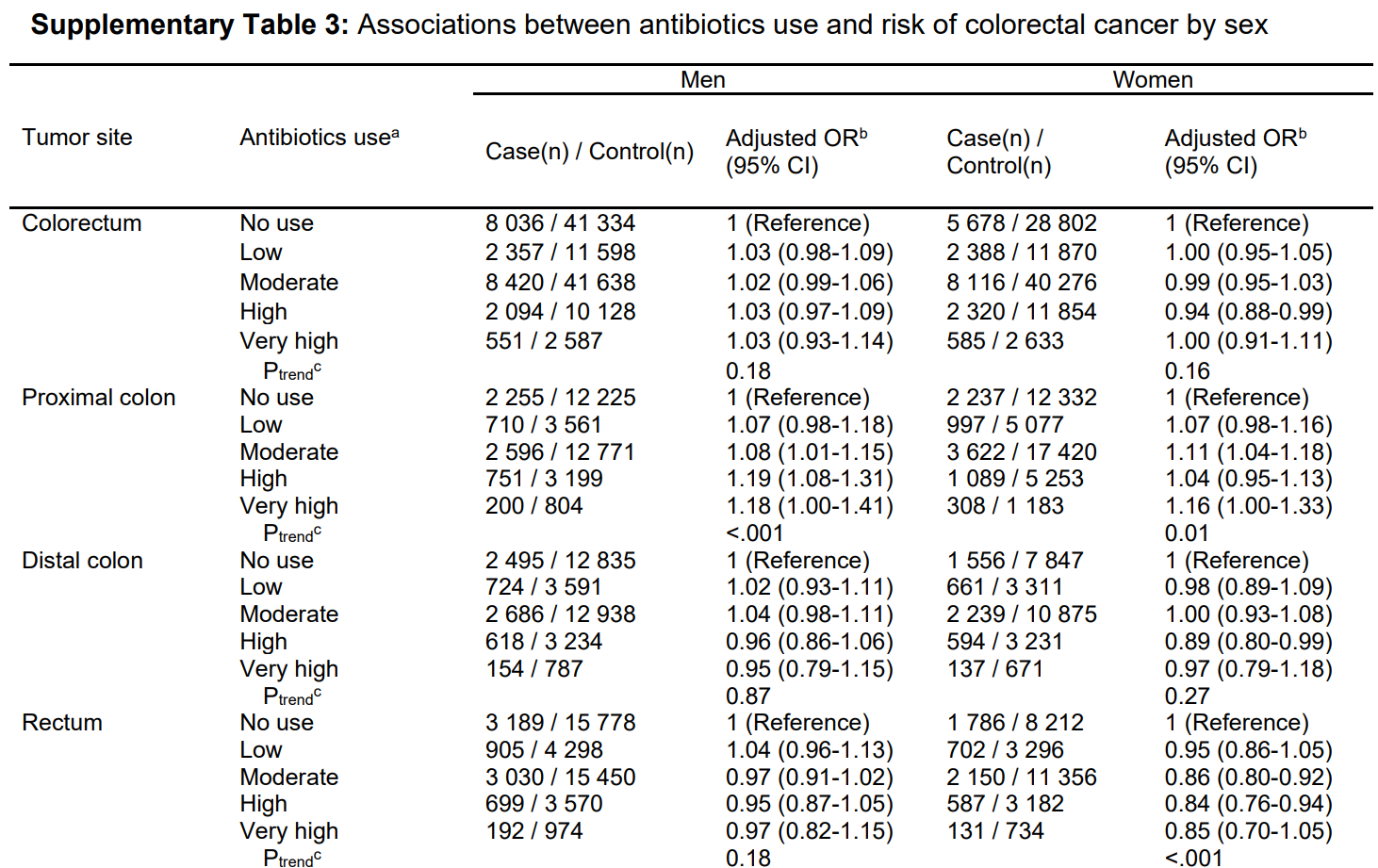 A statistically significant interaction was found between antibiotics use and sex for rectal cancer (Pinteraction = .002)

Tests for heterogeneity showed statistically significant differences between men and women for rectal cancer (Phet = .004)
56
Result – Association of antibiotic use and risk of CRC               by different class of antibiotic
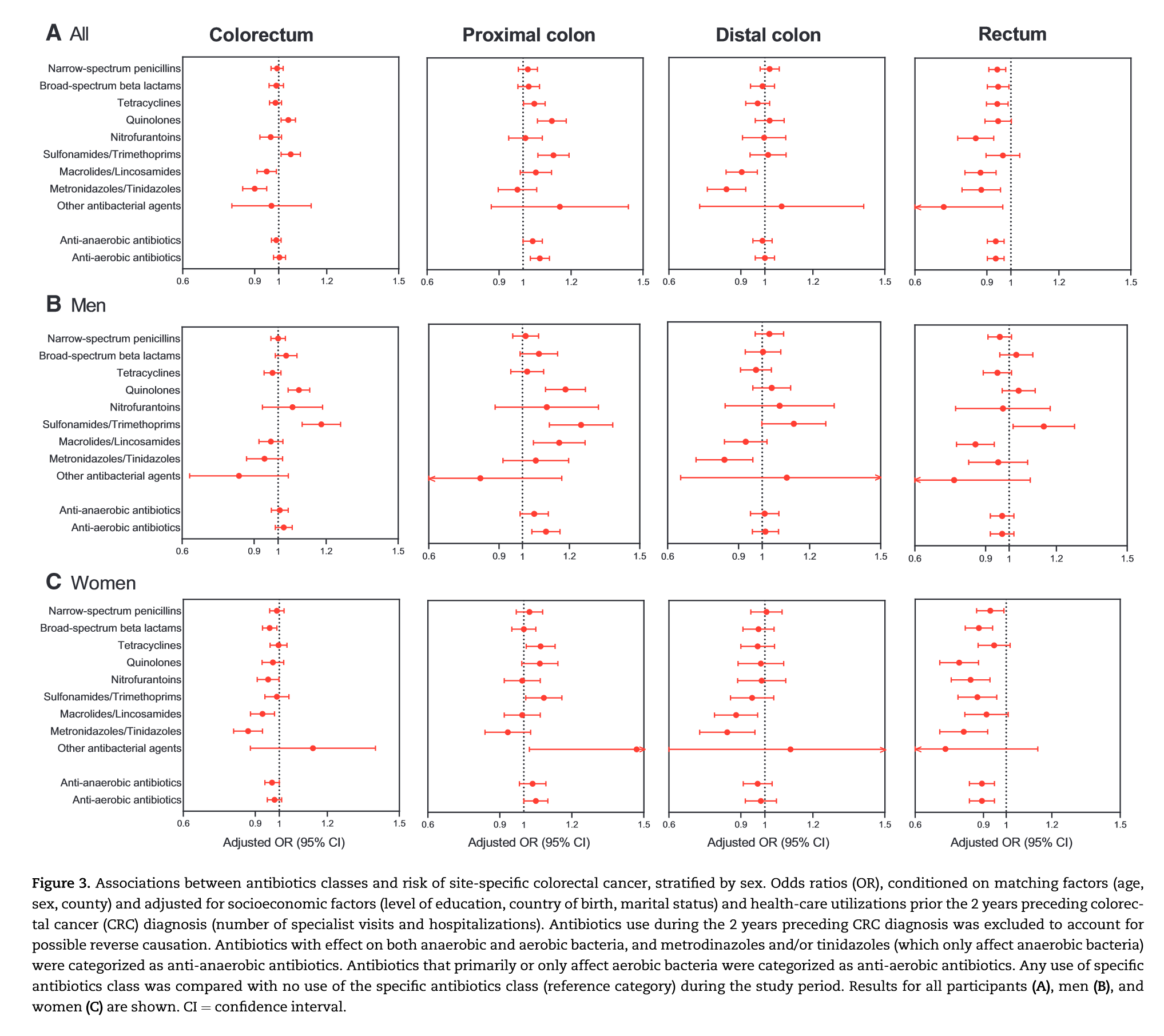 57
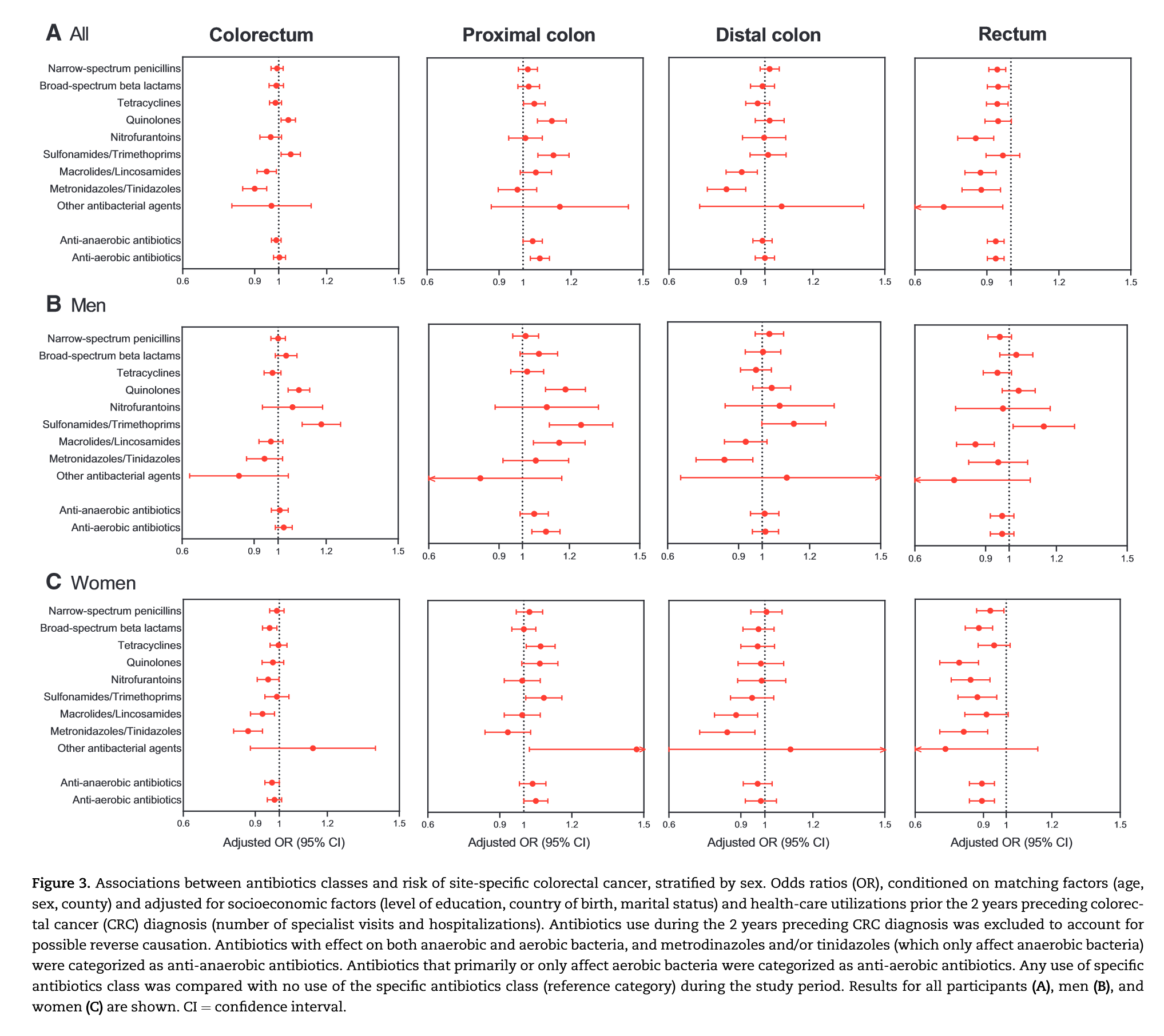 58
Discussion
The ORs for antibiotic use differed between the proximal colon and rectum
Decreasing concentration of short-chain fatty acids along the colon => higher bacterial activity, biofilm formation, and fermentation in the proximal compared with the distal colon and rectum
Antibiotics are gradually absorbed and metabolized in the colon.
59
Discussion
Strengths:
High-quality, nationwide, registry-based data
>98% of all diagnosed CRC cases have been reported to the Swedish Colorectal Cancer Register
Swedish Prescribed Drug Register
one of the largest pharmaco-epidemiological databases in the world, with complete national data 
LISA database and the Swedish Inpatient Register also have high validity
Large sample size
60
Discussion
Limitation:
Unmeasured confounding 
Diet, medical comorbidities such as diabetes or inflammatory bowel disease, and use of other medications
At the time of our study, there was no national CRC screening in Sweden => matched on county of residence
Lack of data on inpatient antibiotics and antibiotics use before 2005(the start of the pharmaceutical register) resulting in less than 10 years follow-up time
61
Conclusion
This register-based study covering the entire population of Sweden found a robust association between antibiotics use and higher risk of proximal colon cancer and an inverse association with rectal cancer in women
62
Comparison of the two papers
63
Comparison of the two papers
V
64
Comparison of the two papers
65
Comparison of the two papers
V
V
66
Comparison of the two papers
67
Comparison of the two papers
V
68
Comparison of the two papers
69
Comparison of the two papers
V
70
Comment for Hung Jui’s Paper 1
Commentor: 
2nd Year PhD student 
Chiu- Wen Chang (T88121015)
2025.04.16
Comment 1
It is known to be associated with the development of short-term gastrointestinal symptoms such as diarrhea. Little is known about long-term effects of oral antibiotic exposure in the relationship between antibiotic exposure and development of colorectal cancer (CRC). Most of these might slowly turn into cancer over the course of about 10-15 years.
Q1. The pathogenesis of CRC,  if one sick man turns into caner need for 10-15 years.  However, this study analysis 5 years antibiotic used data, is it reasonable? Should we consider the long-term effects of relationship between antibiotic and CRC? How do you explain?
72
Response to comment 1
I agree with longer study period to assess the earlier stage of CRC
Antibiotic exposure may accelerate the CRC growth
73
Comment 2
Table 2 shows the association between antibiotics and risk of CRC. The OR of developing CRC for antibiotic users with one or more prescriptions compared with non-users. It seems there is no increase of ORs in relationship between antibiotic amount and CRC.
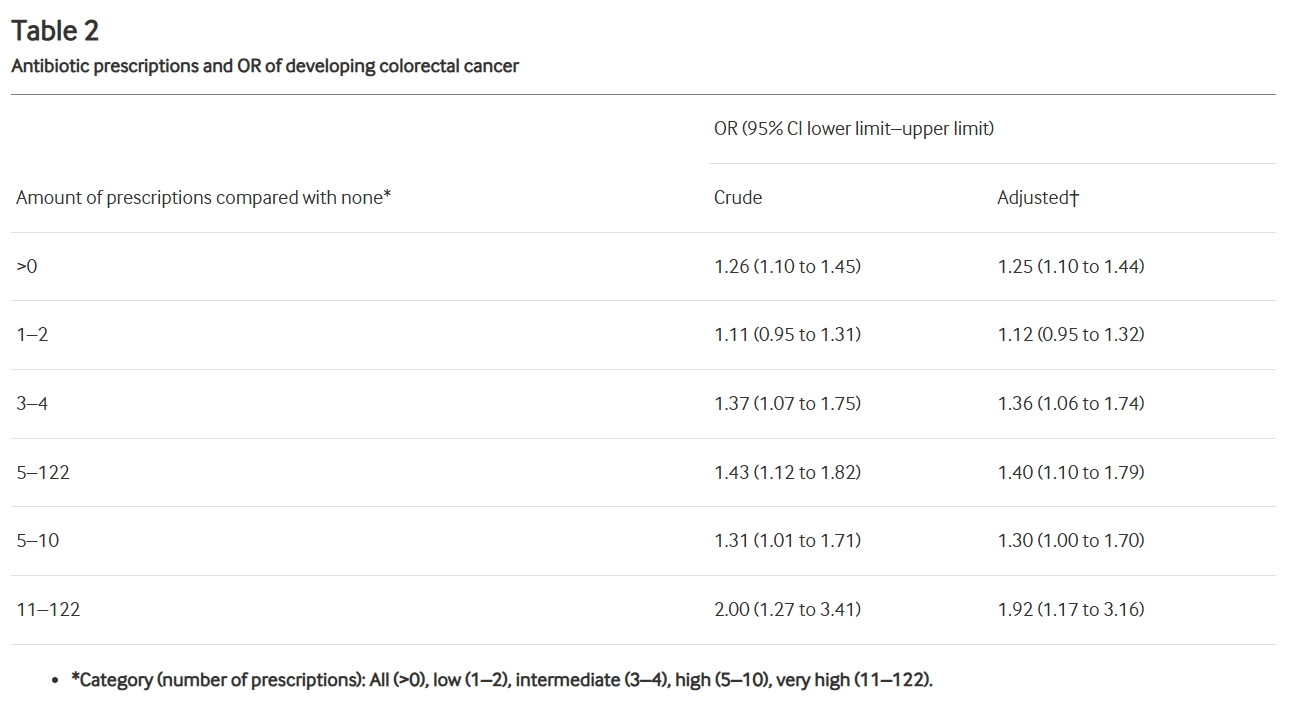 Q2. In this study, it is not show an evident dose-response relationship. Do you think if it is necessary to do dose-response?
74
Response to comment 2
The author did not do trend test. 
“Lack of a clear increase of ORs, the CIs of all categories were overlapping with their lesser- exposed category, an evident dose- response relationship could not be shown. “
I think trend test is needed
Patient A: amoxicillin 1 GM BID x 3 days, x 2 timesPatient B: amoxicillin 1 GM BID x 7 daysNumber of prescription: A > B; DDD: B > A
75
Comments on Hung Jui's paper
T88134018 Yen-Chun, Wang
PhD 1st  Year Student
Comment 1
As I understand, antibiotics should be used under medical prescription. There is strong association between health-care utilizations (number of specialist visits and hospitalizations) and antibiotics use. In the analysis of this study, they adjust for the health-care utilizations prior the 2 years preceding CRC diagnosis. Does the adjustment block the partial effect of antibiotics use?
Health-care utilizations
Antibiotics use
CRC diagnosis
77
Response to comment 1
Reverse causation bias 
CRC typically develops over a period of 10–15 years, so late exposure to antibiotic is less associated to tumor growth.
78
Comment 2
Some results are hard to convince me that only low use (<10 days) will be associated with the CRC diagnosis two years or more later. I think that using continuous days not only allows for direct testing of the dose effect (the significance of coefficient in regression model), but also for further identification of the optimal cut-off point for predicting CRC diagnosis. Why don’t the authors directly use the number of days of antibiotic use as a continuous variable instead of categorizing as no use (no reported use of antibiotics during the study period), low (1-10 days), moderate (11-60 days), high (61-180 days), and very high (>180 days) use?
79
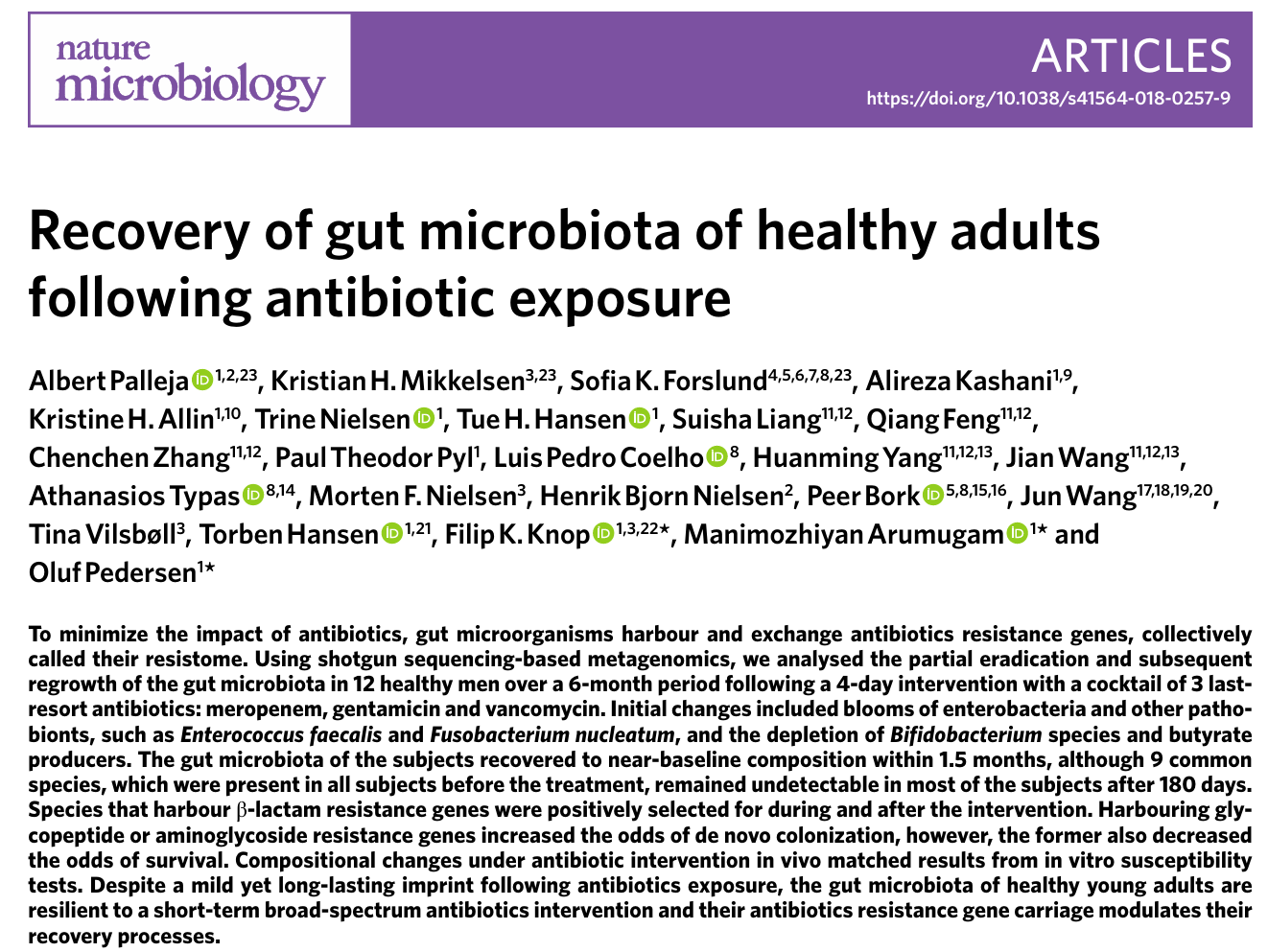 Effect of short term antibiotic use on microbiota
80
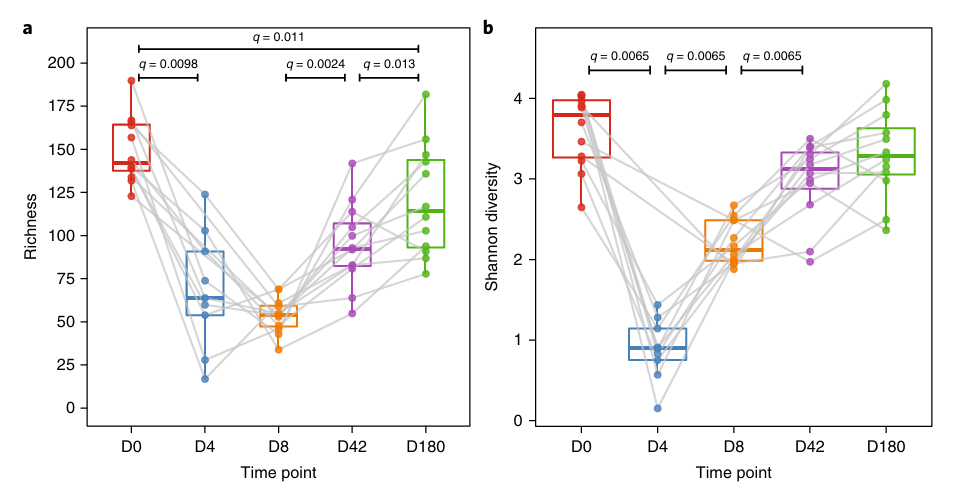 81
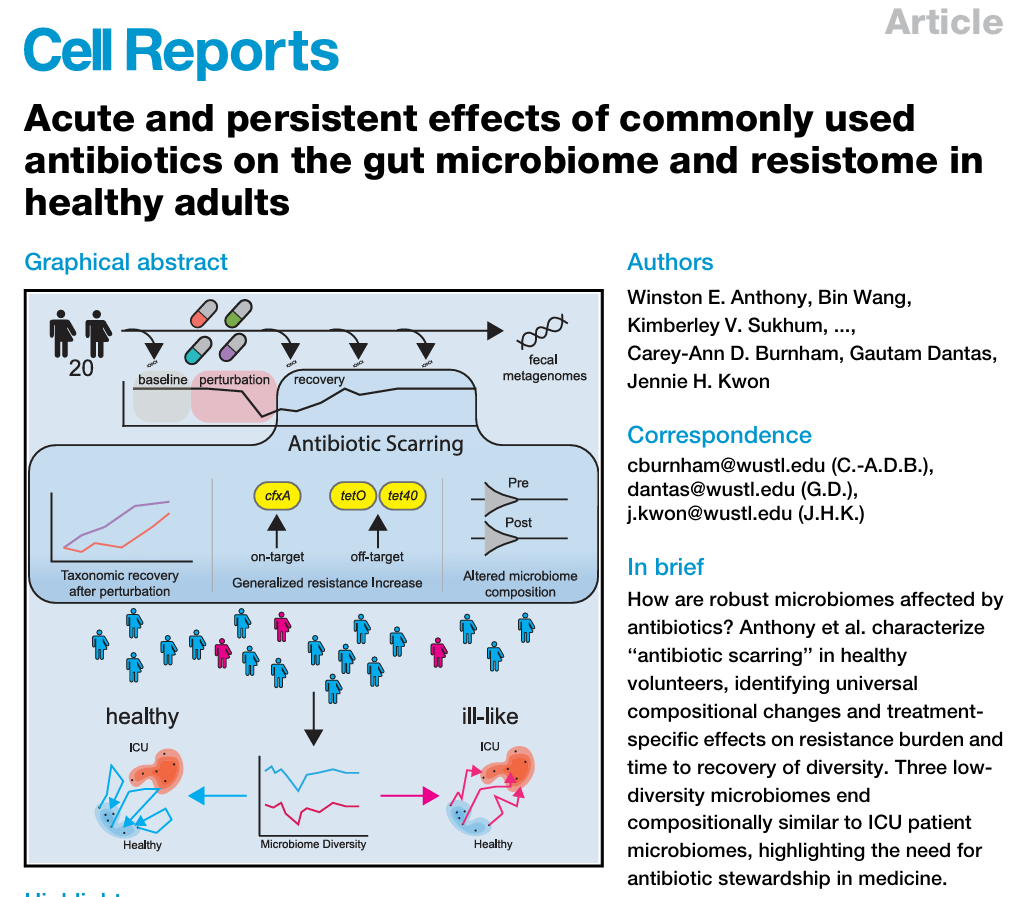 5 days
82
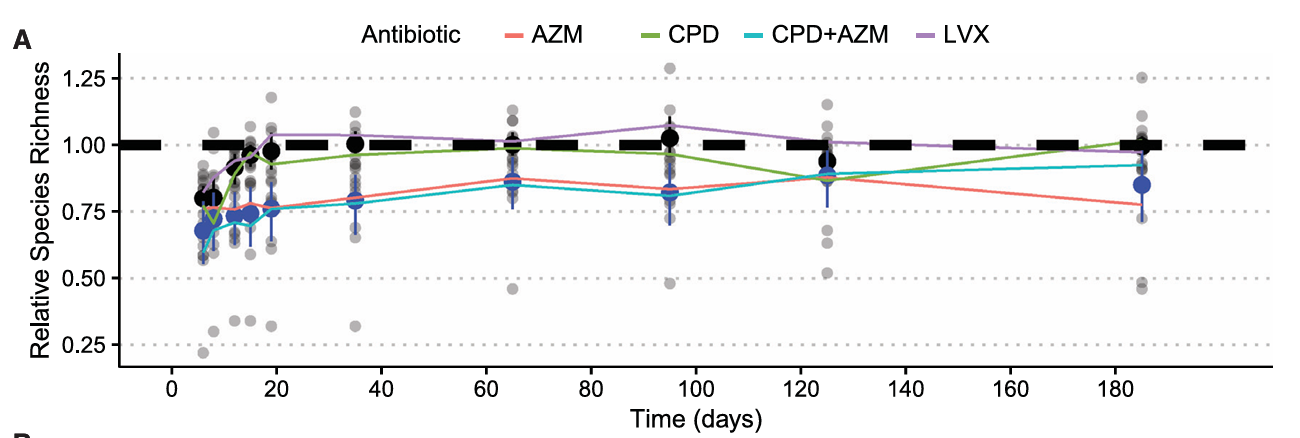 83
Why not use the number of days of antibiotic use as a continuous variable?
The result will be “every 1-unit increase in DDD-day, the OR of CRC increases by x”
84
Why not use the number of days of antibiotic use as a continuous variable?
The result will be “every 1-unit increase in DDD-day, the OR of CRC increases by x”
X may very small due to small OR in this paper
85
Why not use the number of days of antibiotic use as a continuous variable?
The result will be “every 1-unit increase in DDD-day, the OR of CRC increases by x”
X may very small due to small OR in this paper
Not useful in the clinical practice
86
Why not use the number of days of antibiotic use as a continuous variable?
The result will be “every 1-unit increase in DDD-day, the OR of CRC increases by x”
X may very small due to small OR in this paper
Not useful in the clinical practice
The relationship between DDD-day and OR may not be linear
87
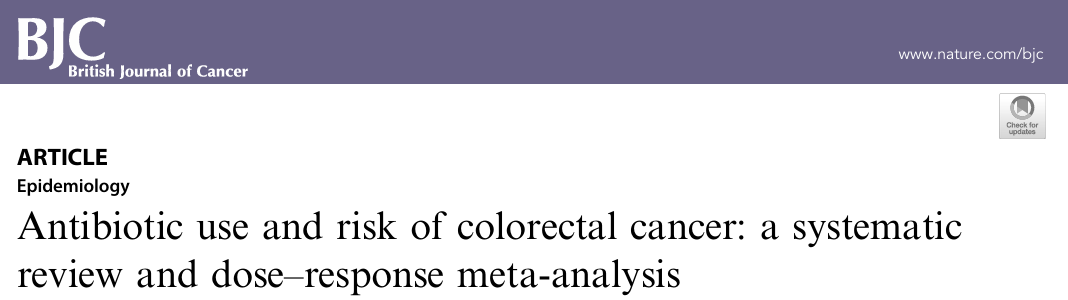 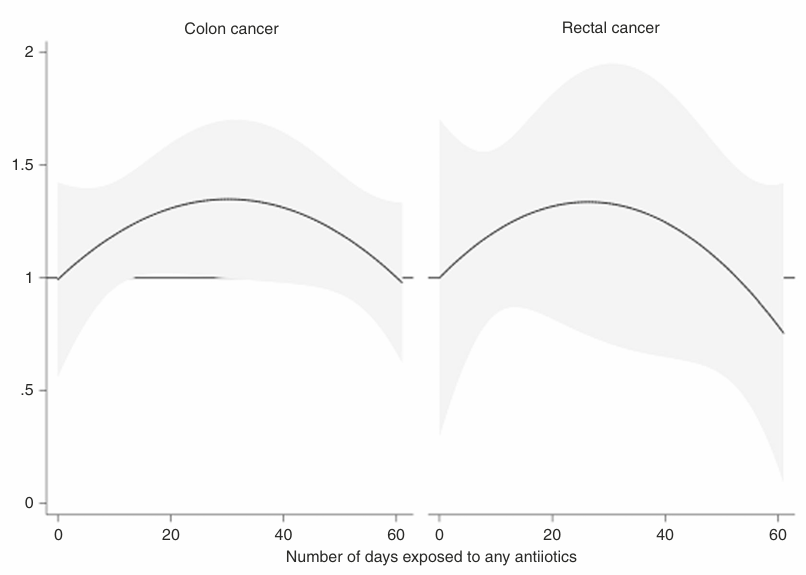 Br J Cancer. 2020 Dec;123(12):1825-1832.
88
Additional comment
Table 1
Case
Control
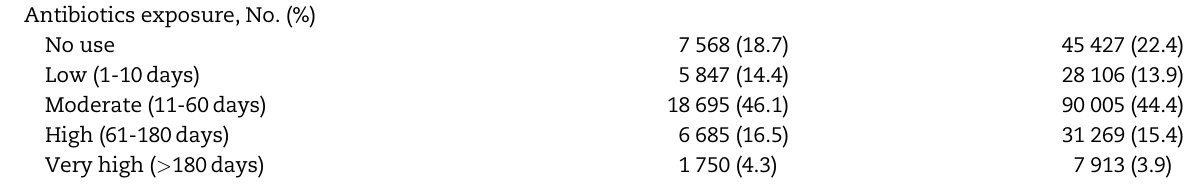 Table 2
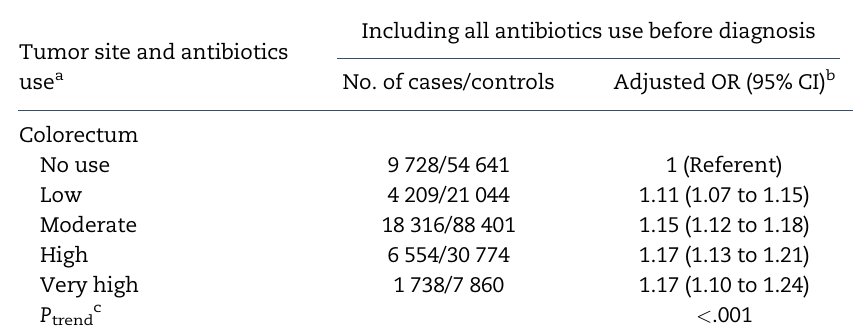 89
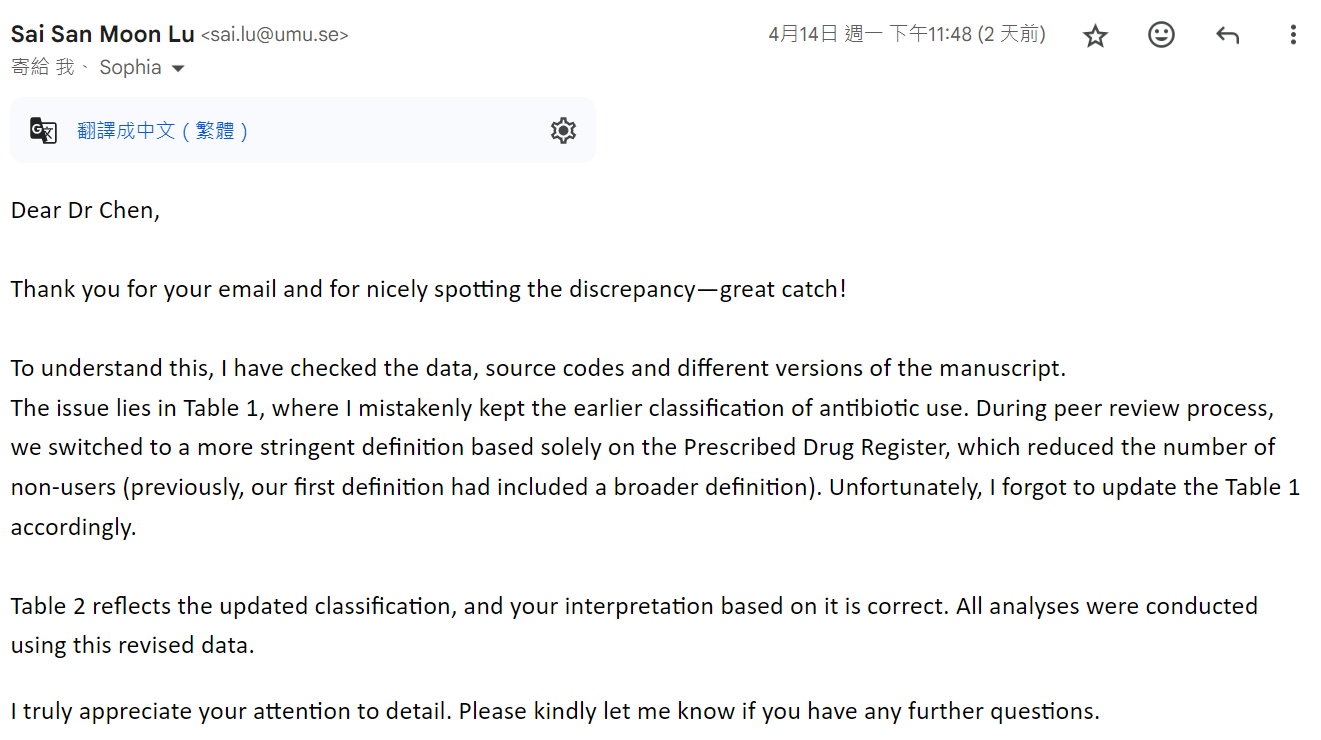 90